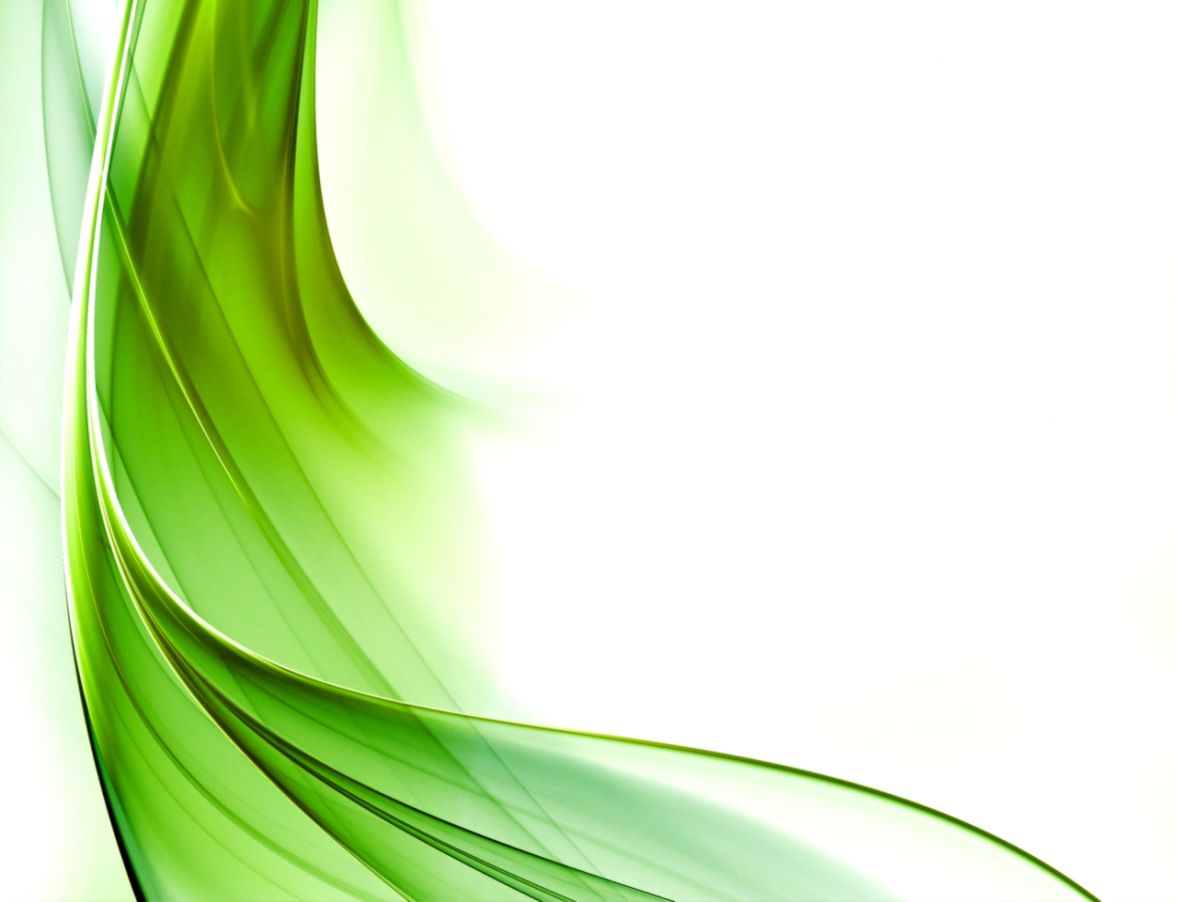 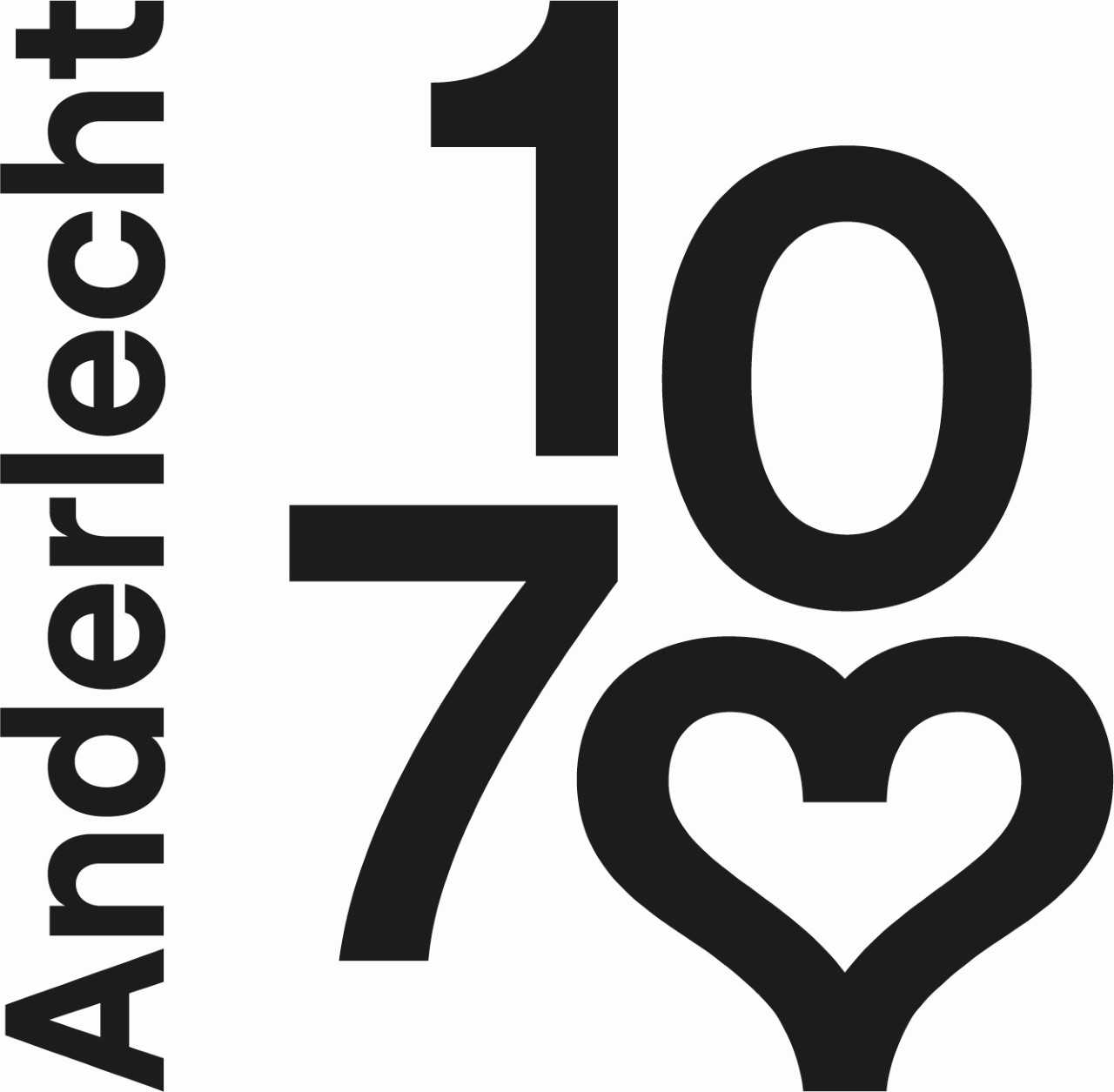 PLAN PROPRETE
2021-2024
Axes de travail
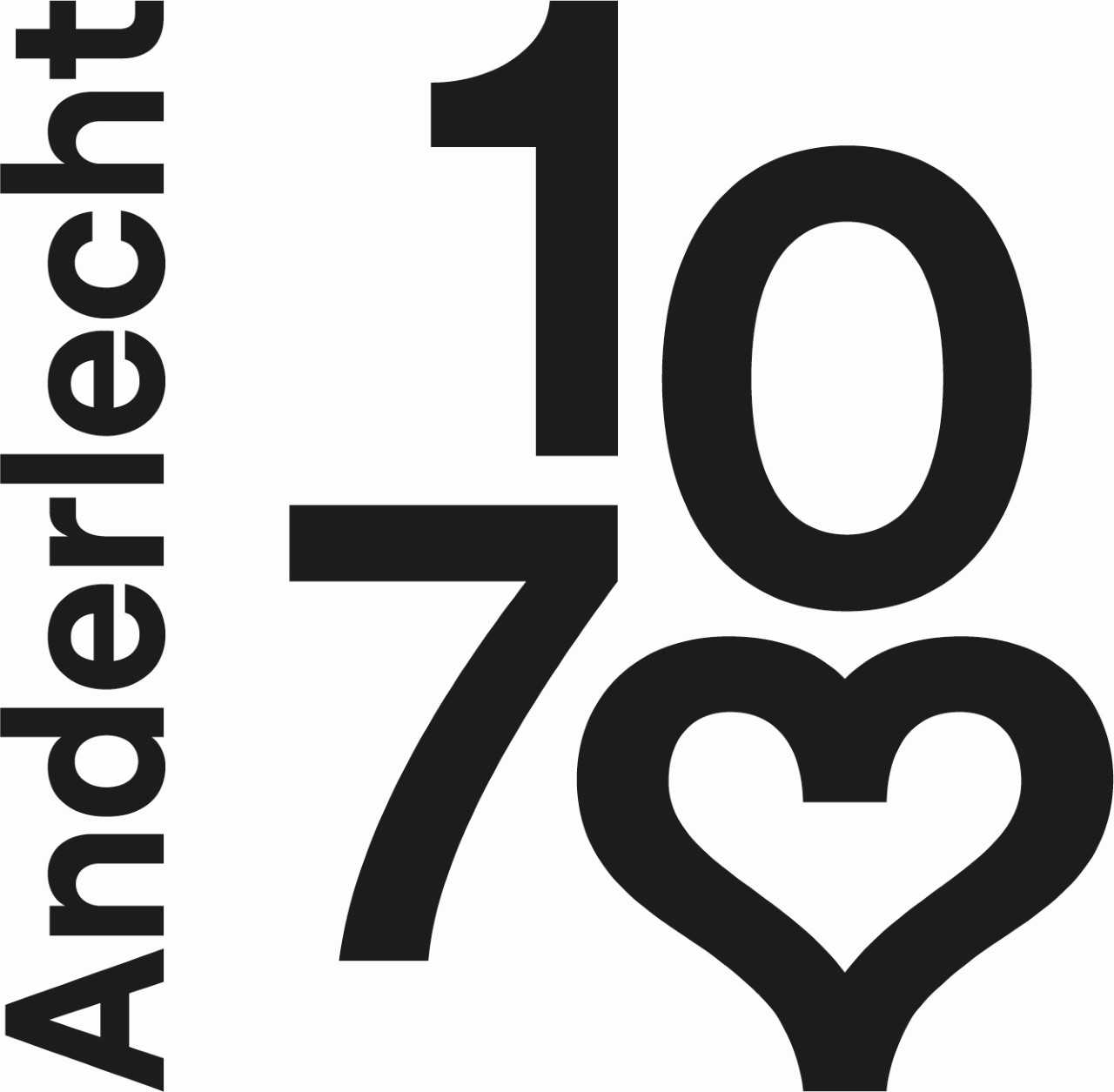 1.	Engager et réorganiser
2.	Prévenir, sensibiliser et communiquer
3.	Remédier et innover
4.	Sanctionner
5.	Evaluer et objectiver
Axes de travail
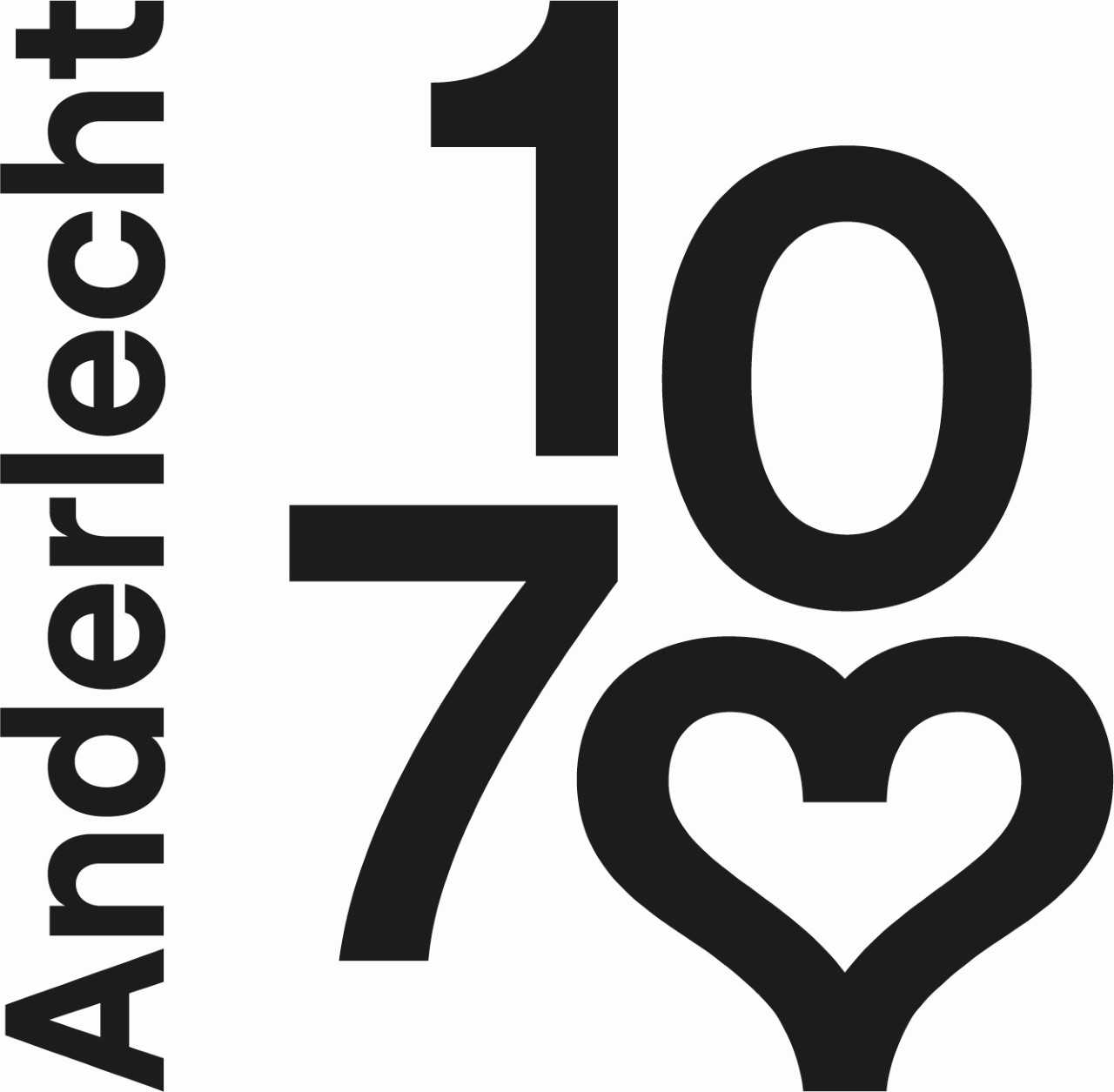 1. Engager et réorganiser
→ Projet : Nouvel organigramme
→ Projet : Sectorisation
→ Projet : Engagements
Axes de travail
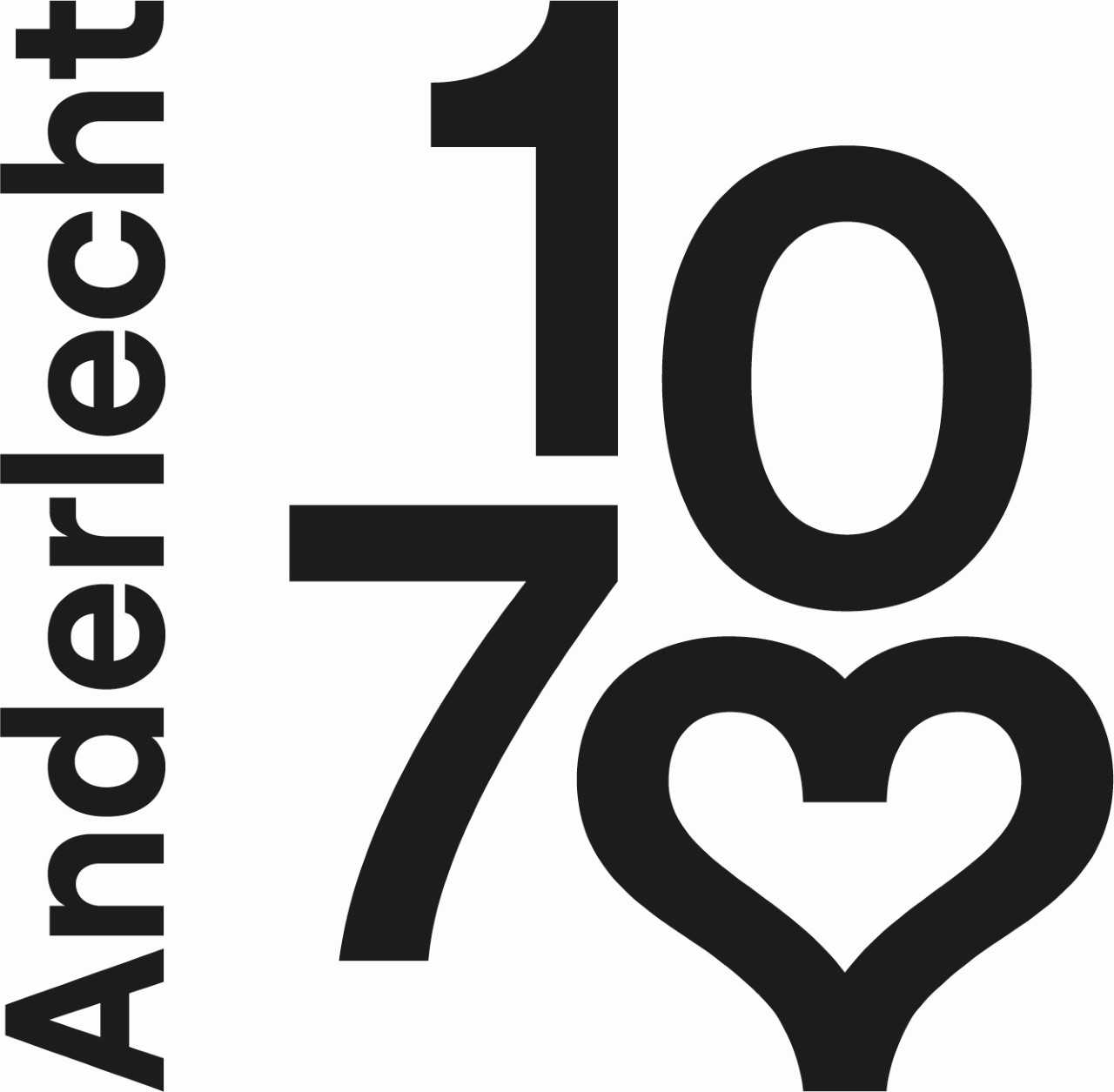 1. Engager et réorganiser
→ Projet : Nouvel organigramme
Fusion des équipes d’entretien
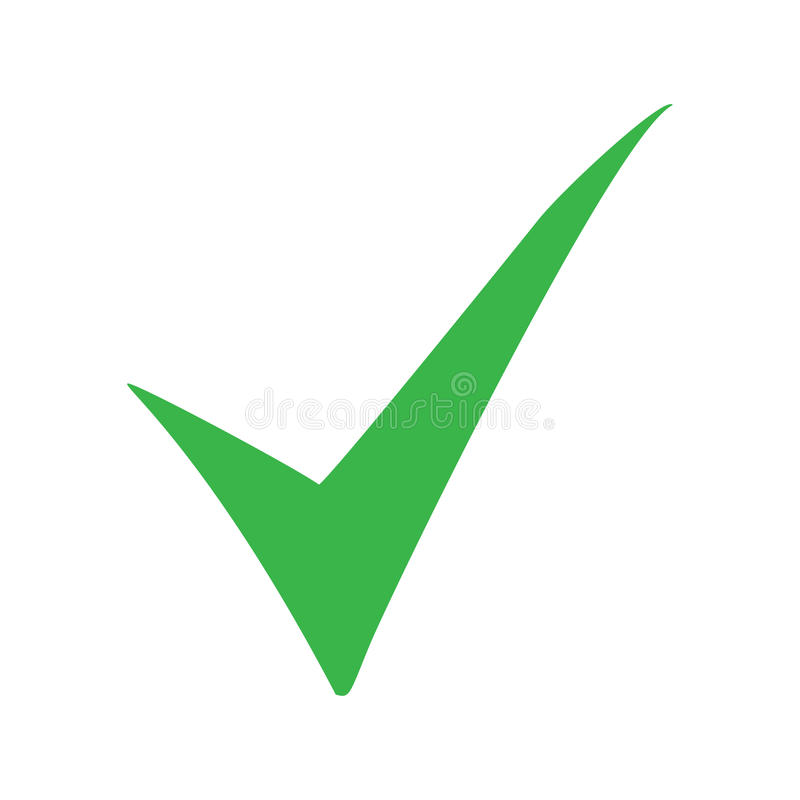 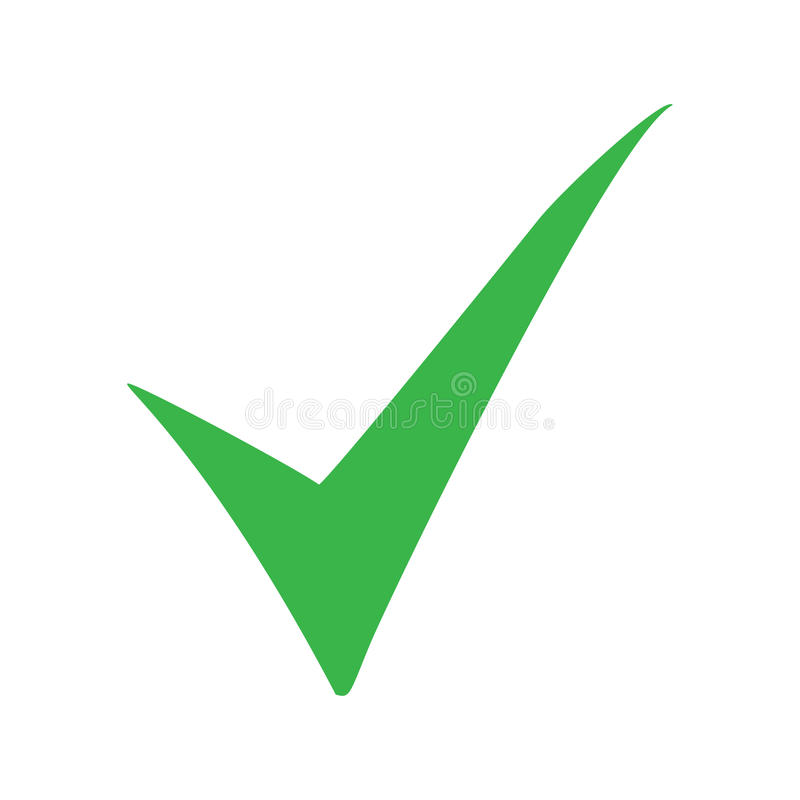 Equipes d’entretien et transversales
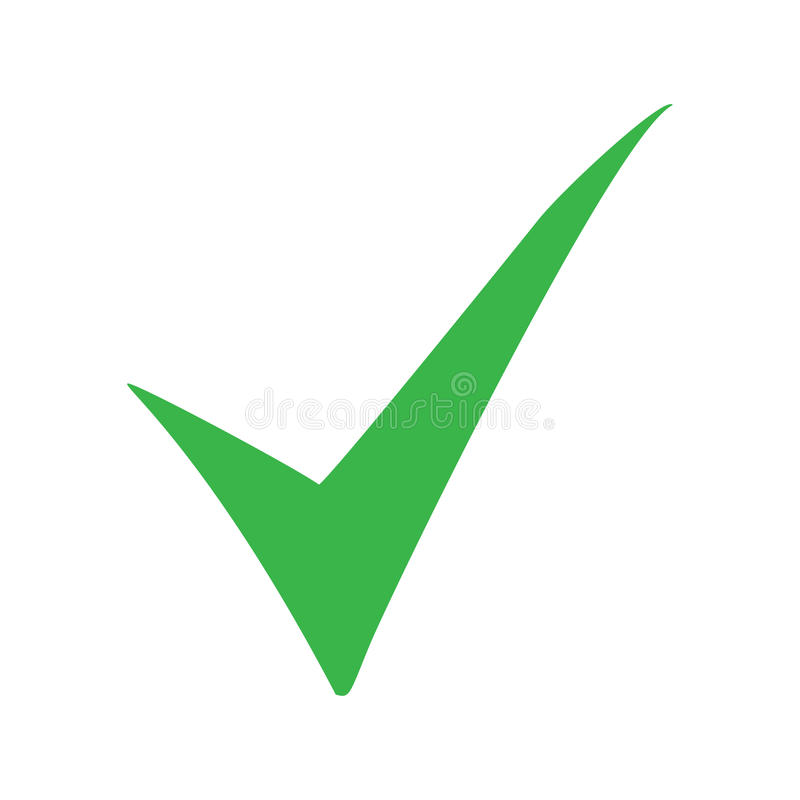 Création des équipes tardives : semaine et week-end
En évolution fur et à mesure des engagements
Axes de travail
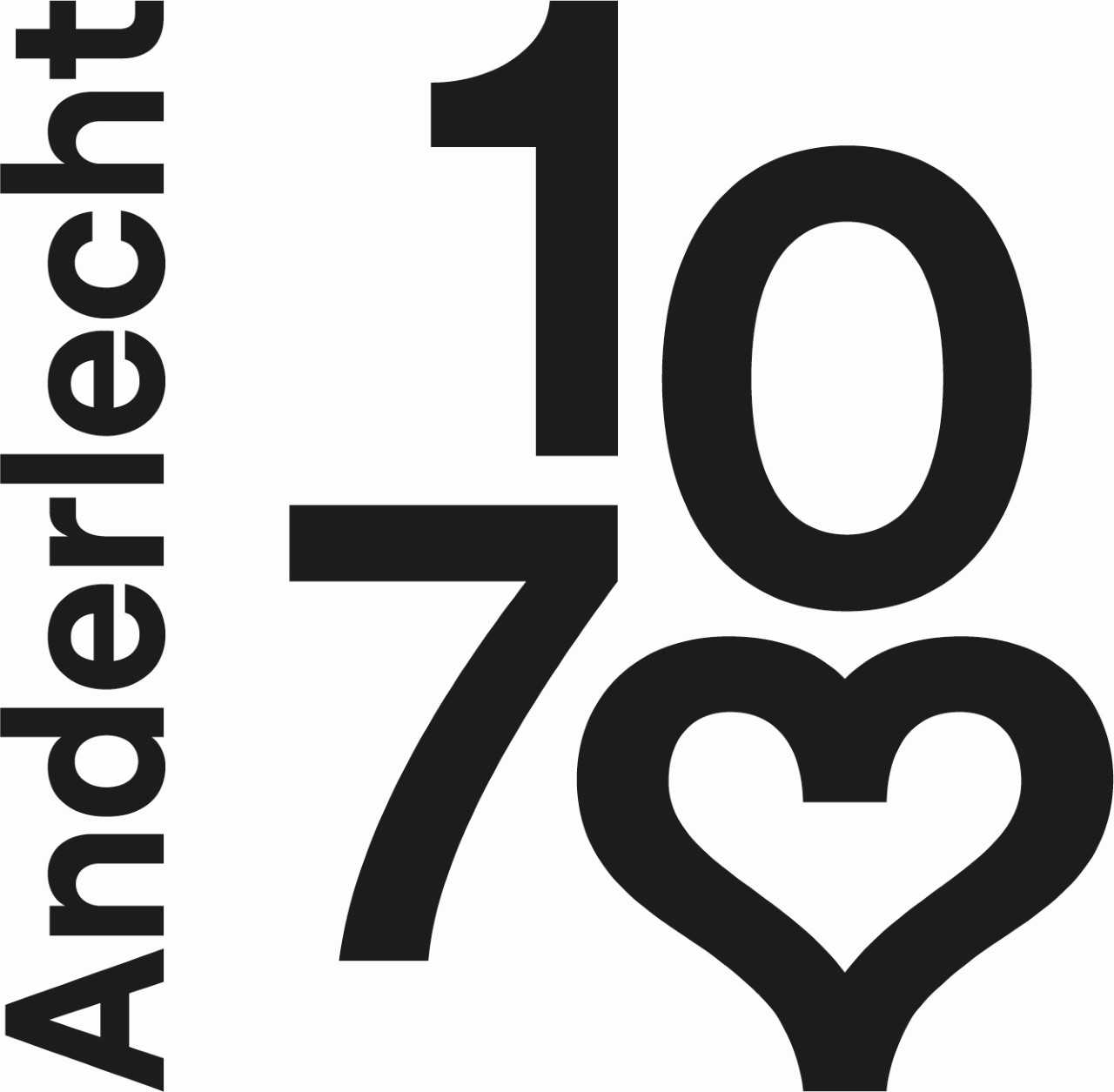 1. Engager et réorganiser
→ Projet : Nouvel organigramme
Fusion des équipes d’entretien
Organisation de réunions d’équipe début septembre 2021
Contraintes :
Covid
Méfiance entre balayeurs et jardiniers
Différents lieux de travail entre les membres de la même équipe
Transport de l’équipe dans sa totalité

Opportunités :
Flexibilité et entraide dans les tâches lors de manque de personnel (congés, maladies) ou lors de grands évènements
Respect mutuel des différents corps de métier
Formations possibles au sein de l’équipe
Axes de travail
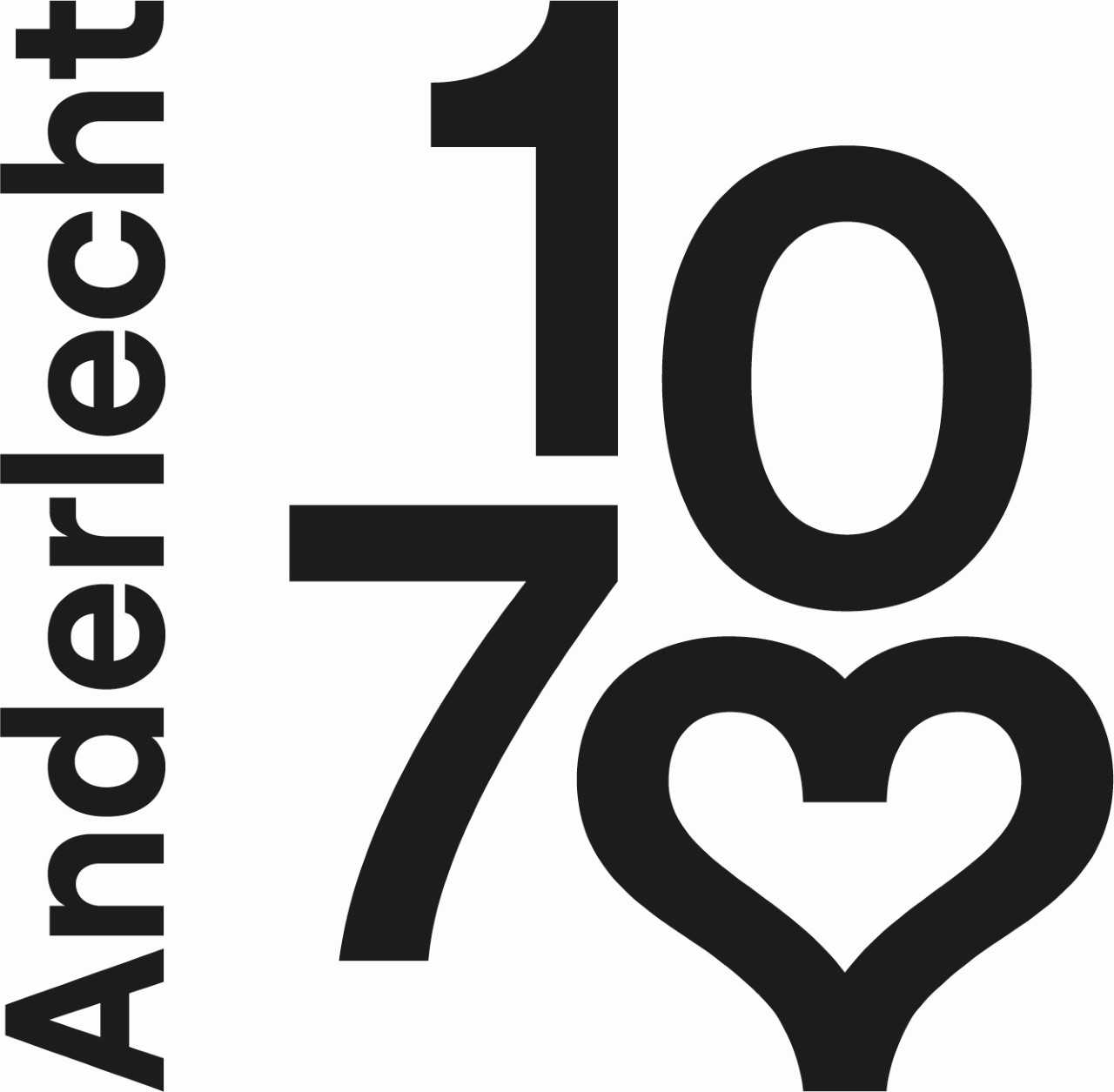 1. Engager et réorganiser
→ Projet : Nouvel organigramme
Equipes d’entretien
Engagements stagiaires CPAS manquants (voir projet 3)
Création des équipes tardives : semaine et week-end
Engagements stagiaires CPAS manquants (voir projet 3)
Axes de travail
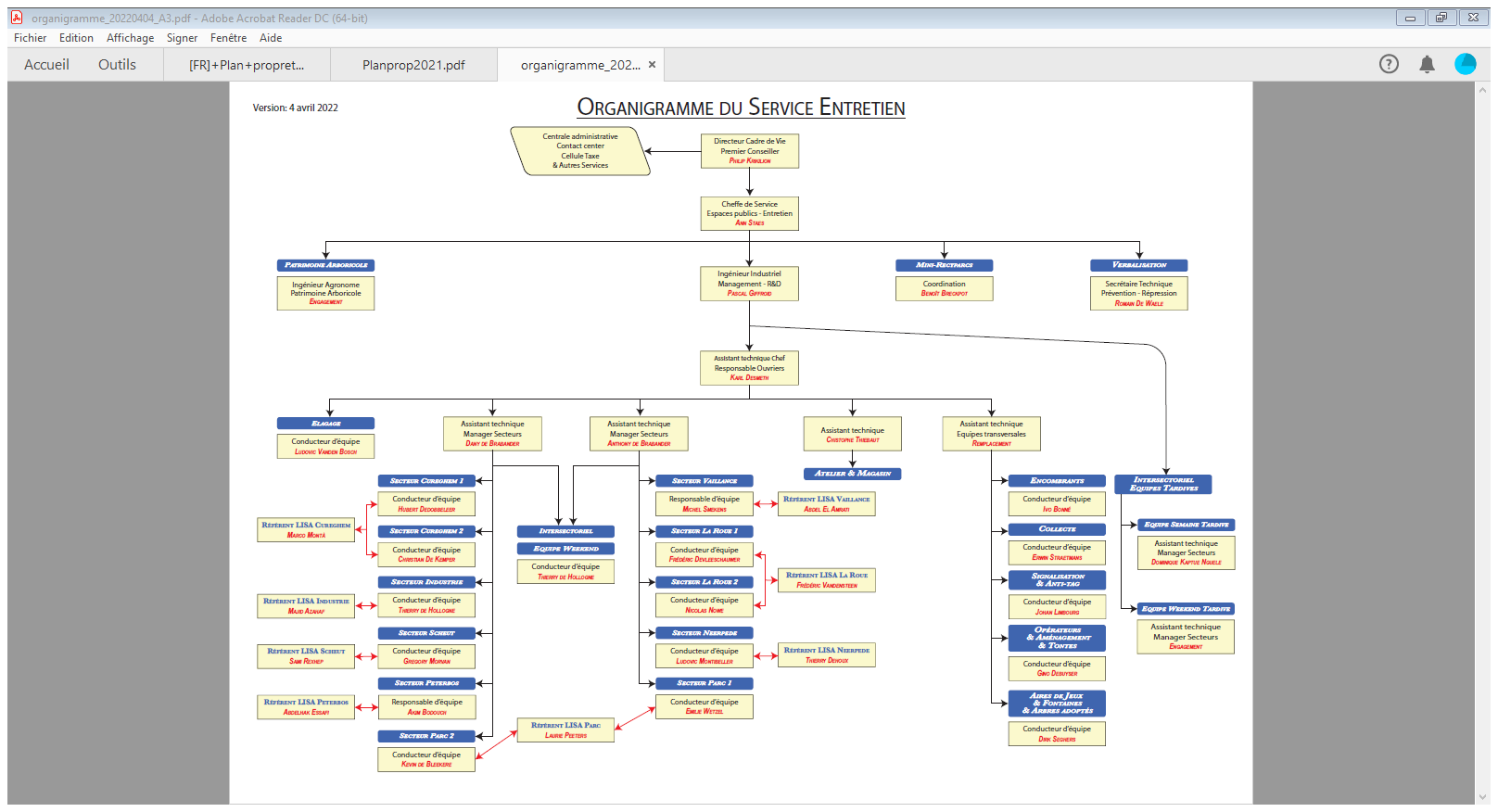 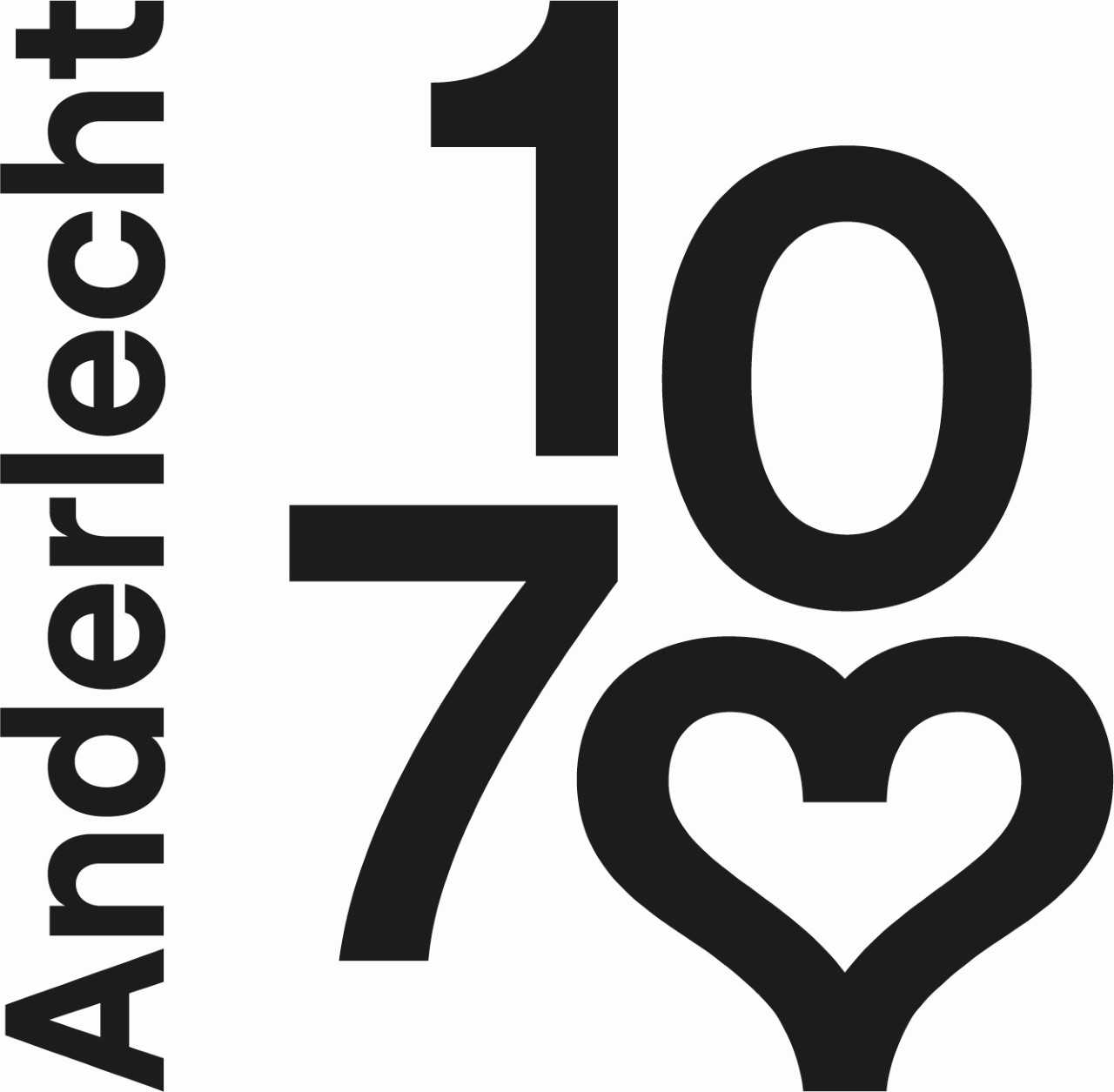 1. Engager et réorganiser
→ Projet : Nouvel organigramme
Axes de travail
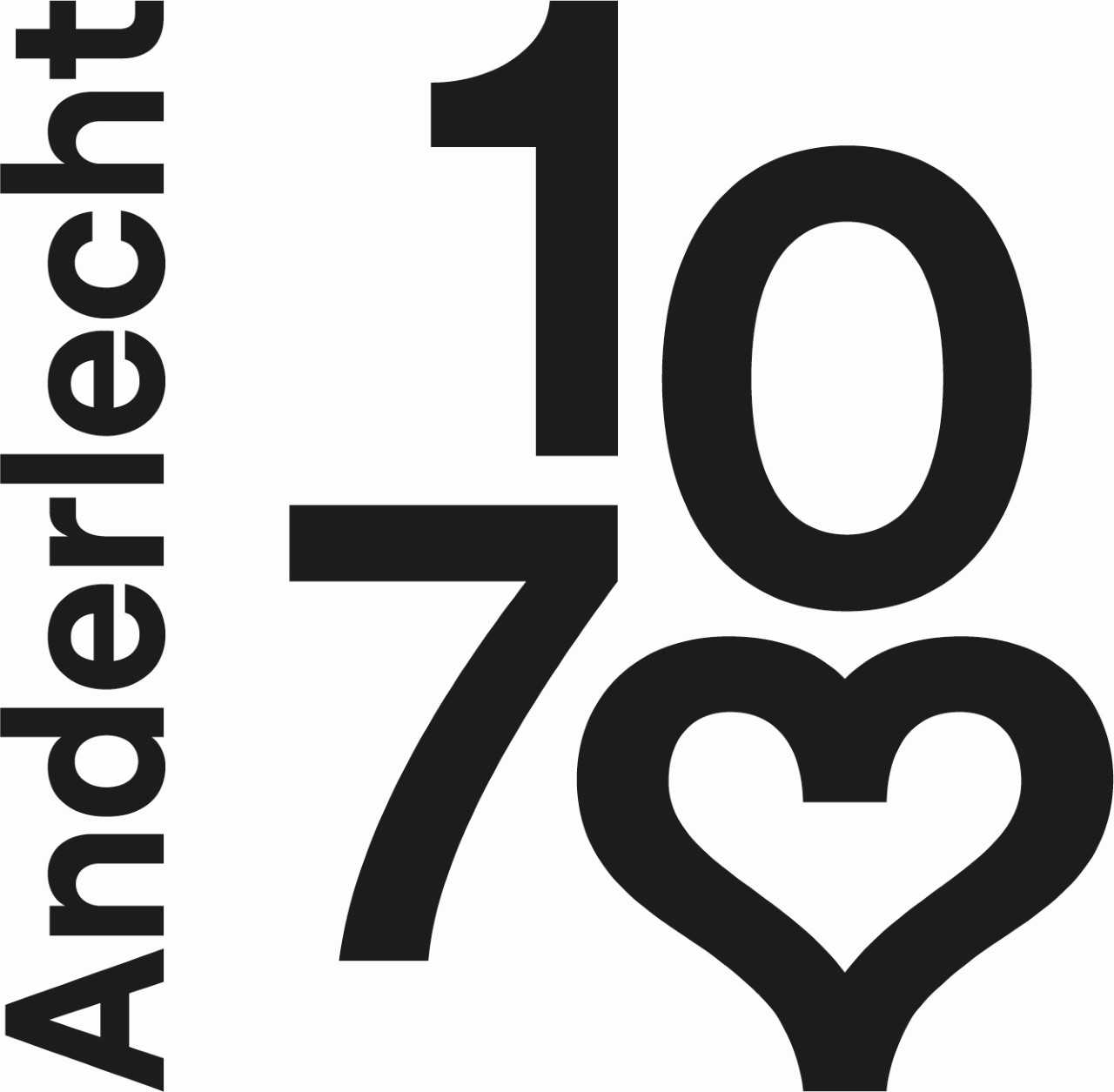 1. Engager et réorganiser
→ Projet : Sectorisation
Sectorisation basée sur les zones de police
En cours de finalisation
Contraintes :
Voiries et espaces verts sur 2 zones
Réorganisation des équipes d’entretien
Nouvelles tournées de balayage et de ramassage à organiser
Nouveaux locaux (sanitaires, garage, stock) à construire

Opportunités :
Uniformité des secteurs : interdépartementale, police, LISA
Création de postes de travail adaptés et actualisés
Affectation d’un référent propreté par secteur
Transmission directe des informations entre services
Proximité envers les citoyens
Axes de travail
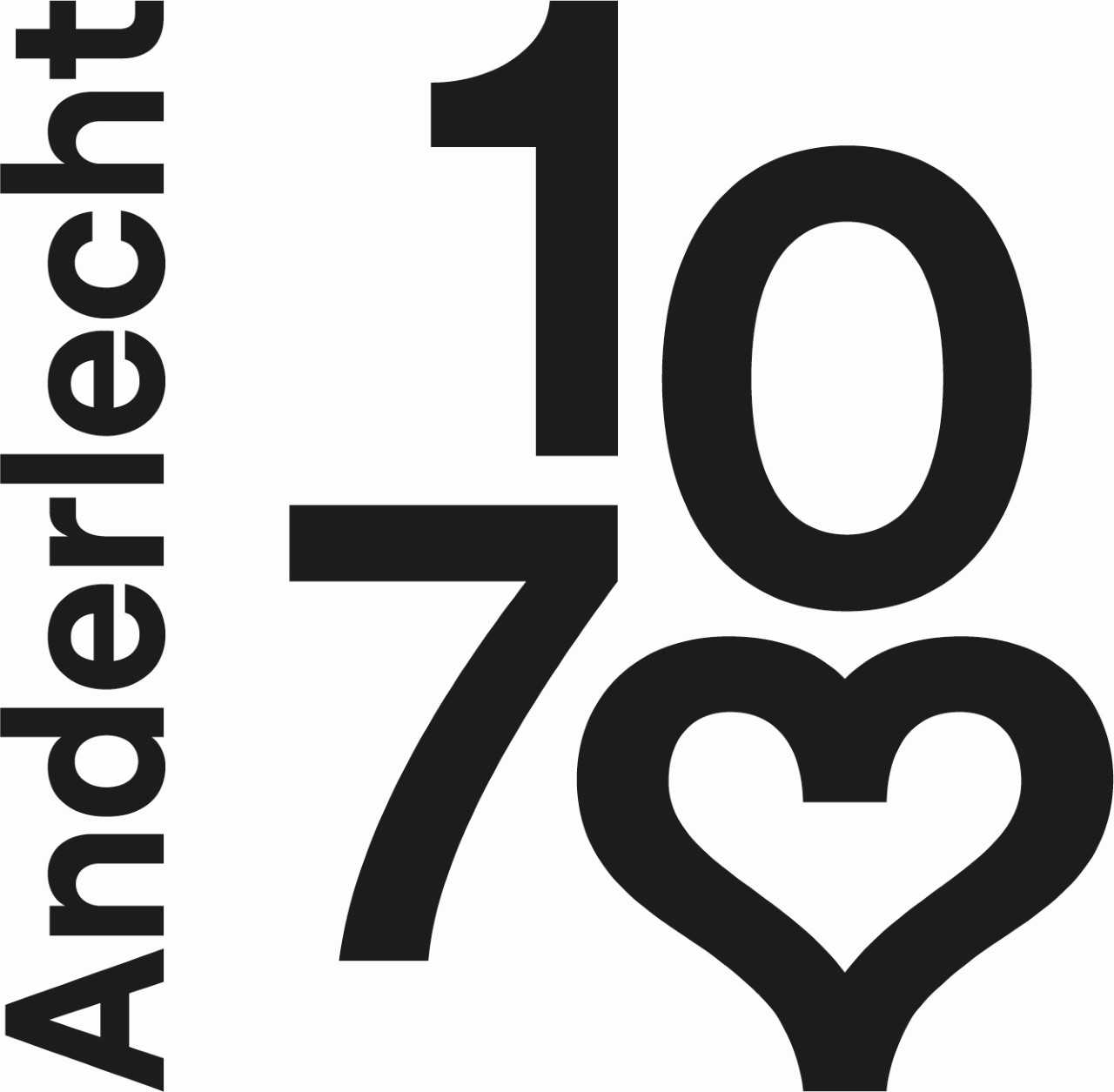 1. Engager et réorganiser
→ Projet : Engagements
1 niveau A1 – gestionnaire de projets techniques et planification
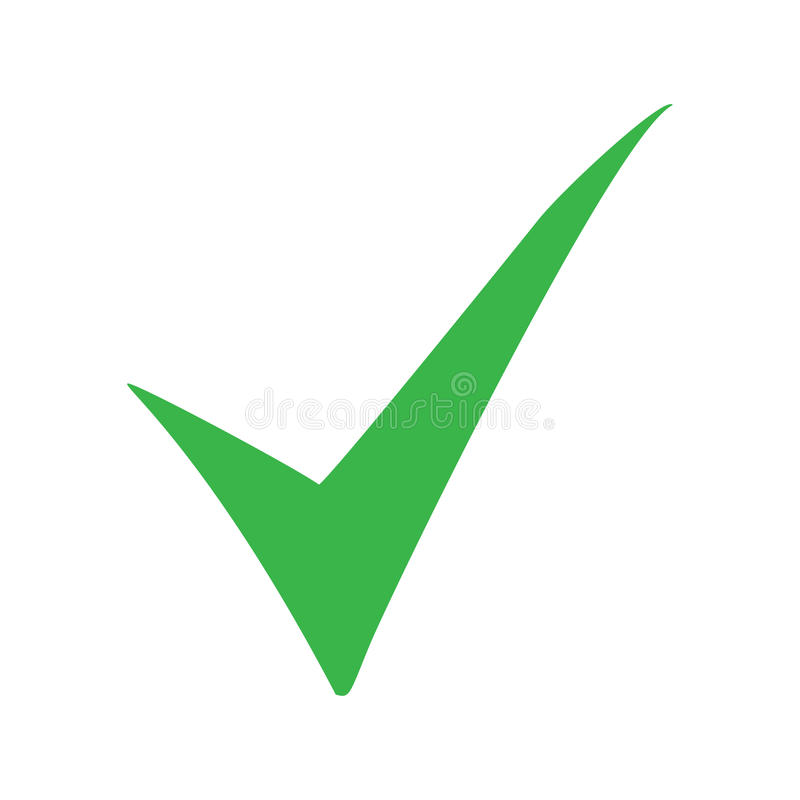 1 niveau B – gestionnaire des plaintes
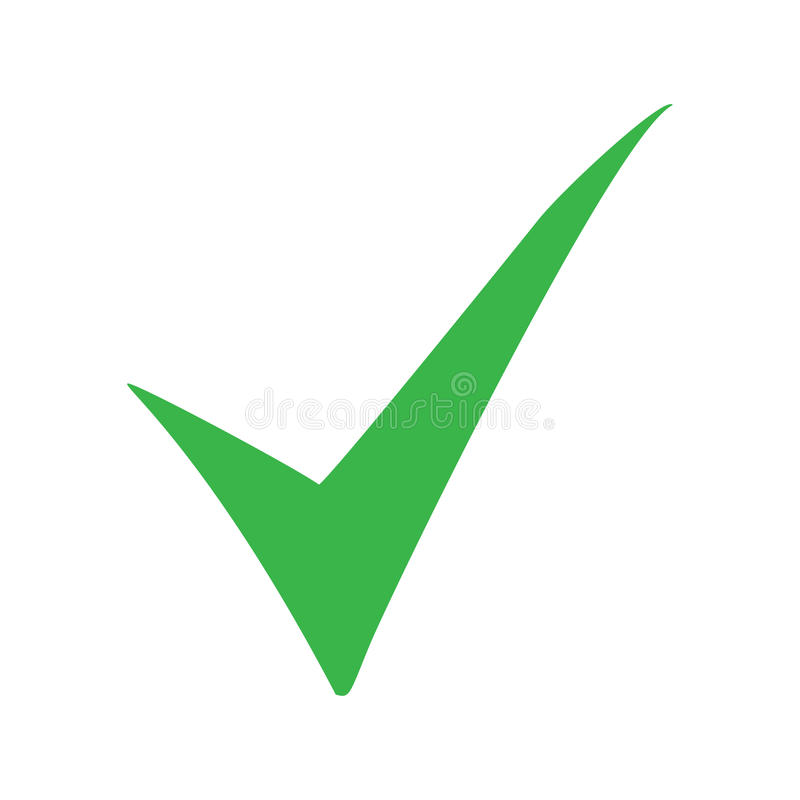 12 niveau E – balayeurs secteur Lemmens
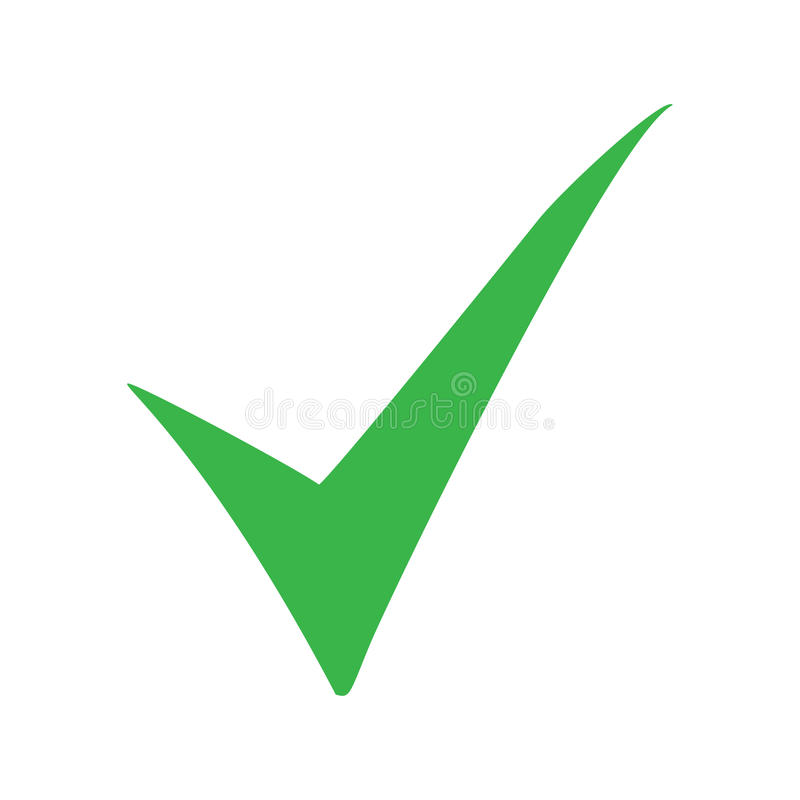 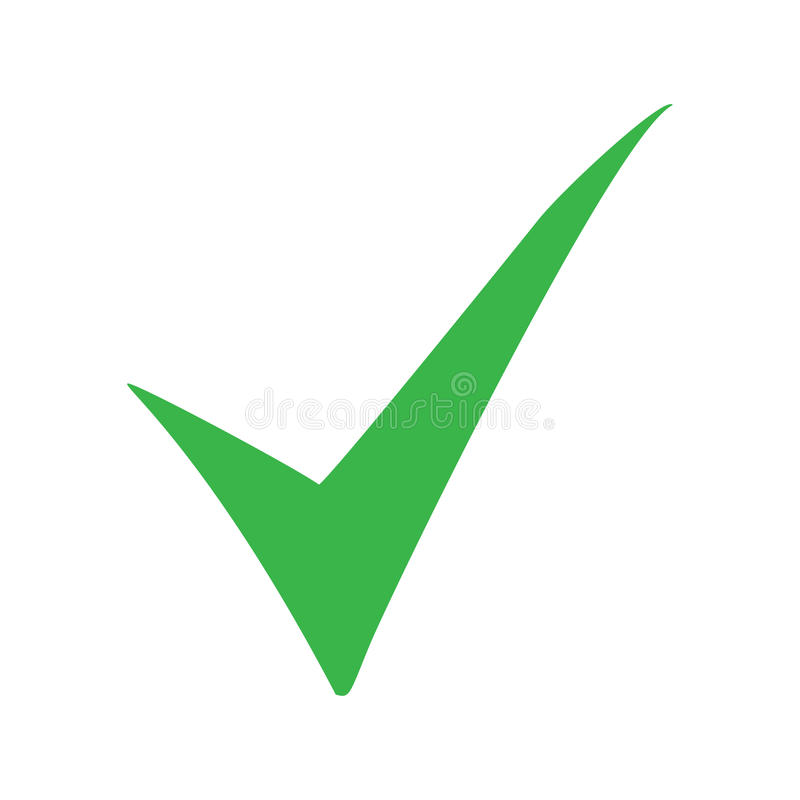 2 niveau C – assistants techniques équipes tardives
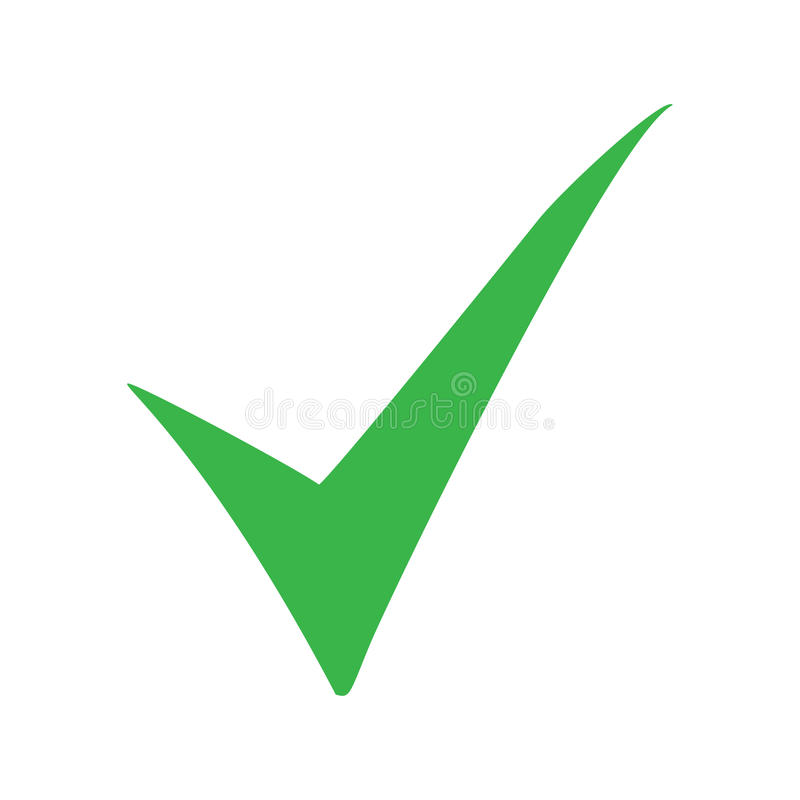 3 niveau C – référents de propreté de quartier
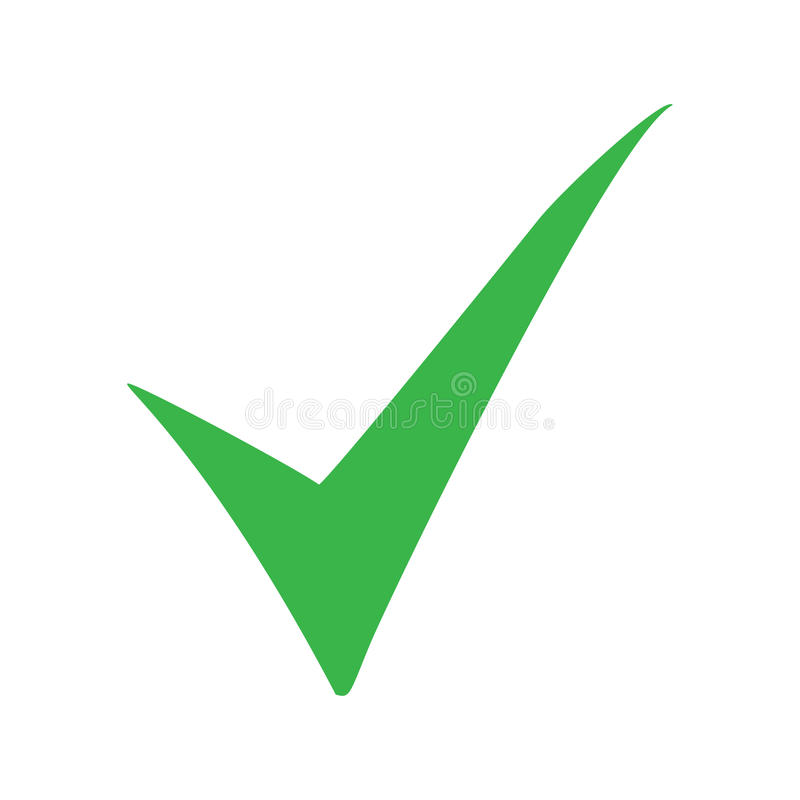 3 niveau D4 – chefs d’équipes tardives
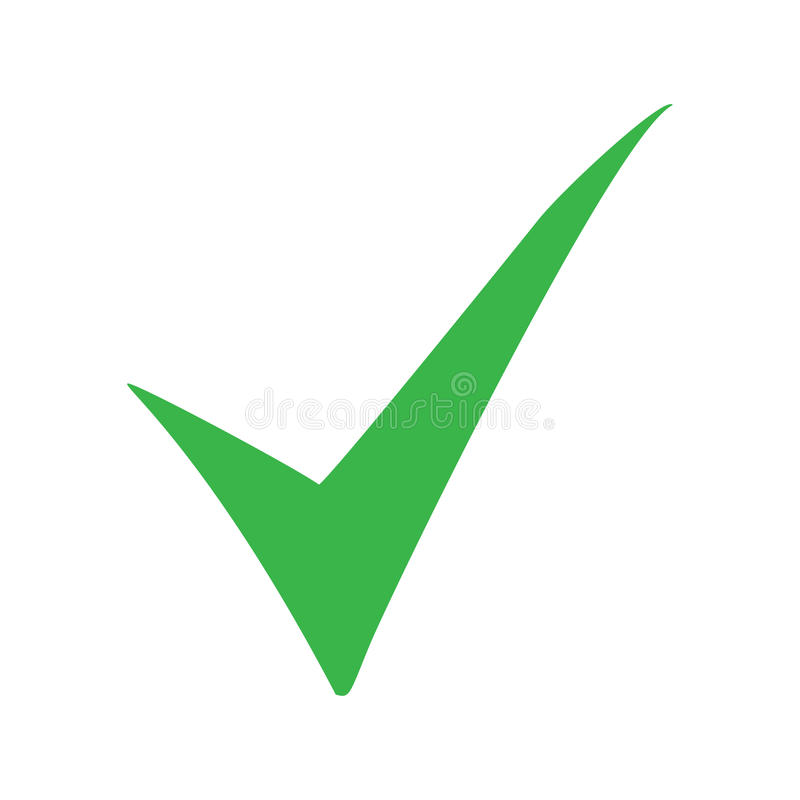 10 niveau D – chauffeurs permis C
10 niveau E – convoyeurs (CPAS) (4 manquants)
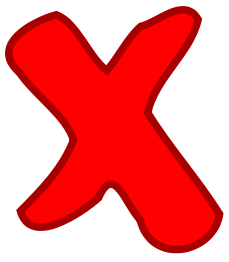 Axes de travail
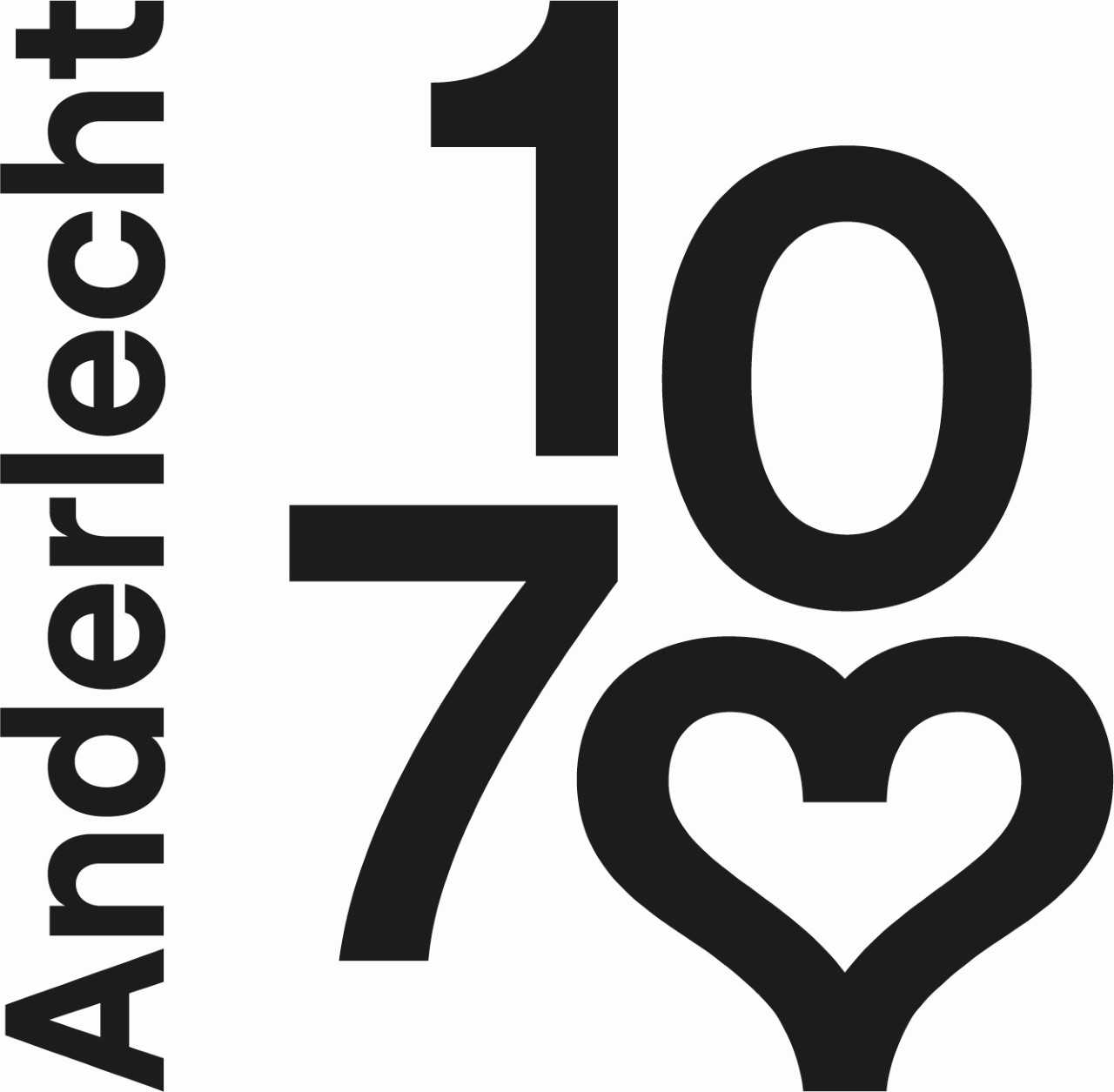 1. Engager et réorganiser
→ Projet : Engagements
20 niveau D – balayeurs équipes tardives
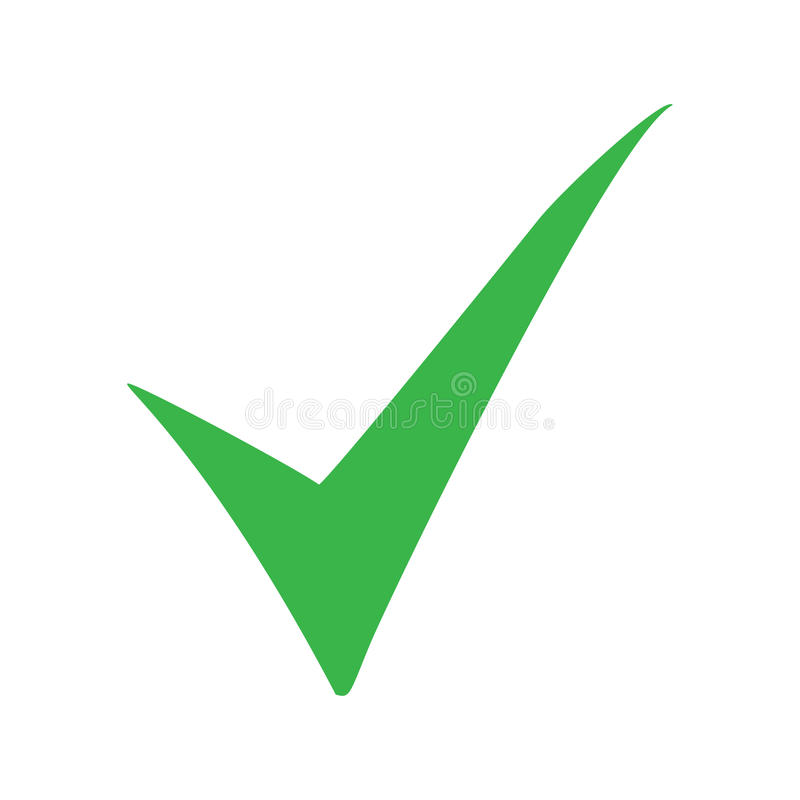 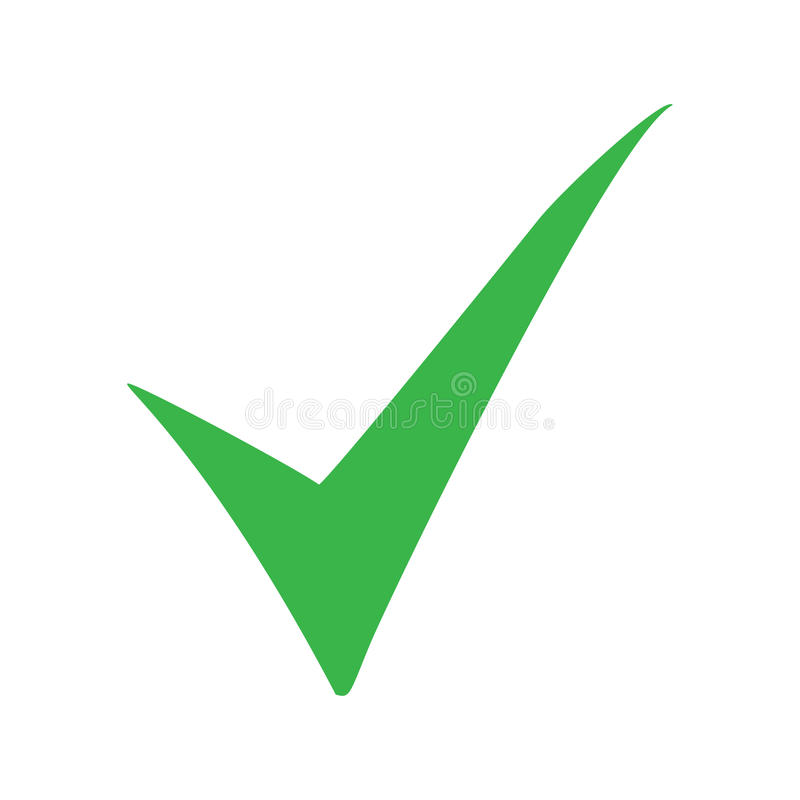 2 niveau D – surveillants mini-recyparks
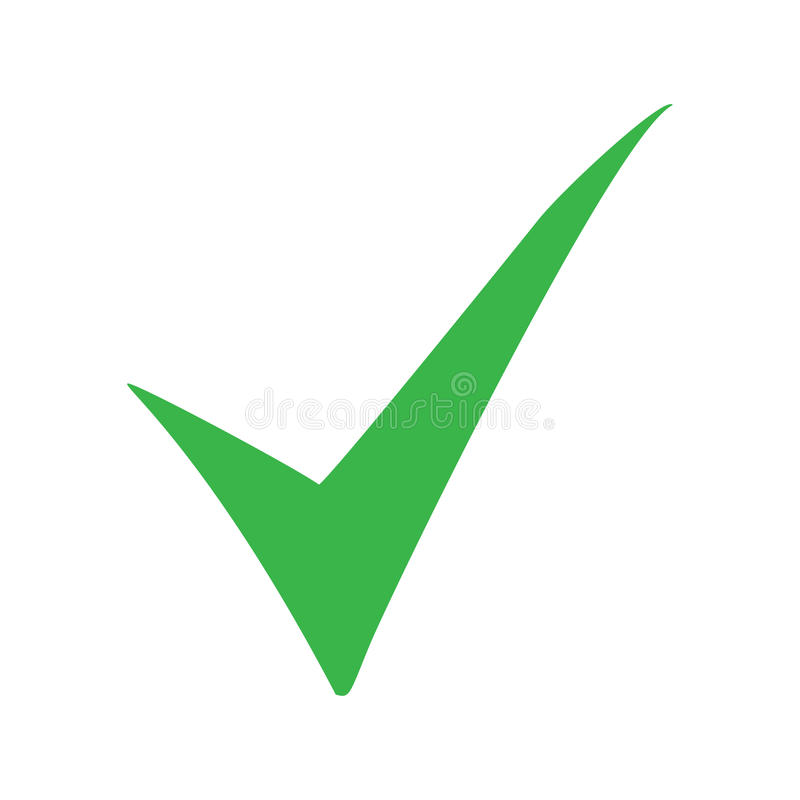 2 niveau E – surveillants mini-recyparks (CPAS)
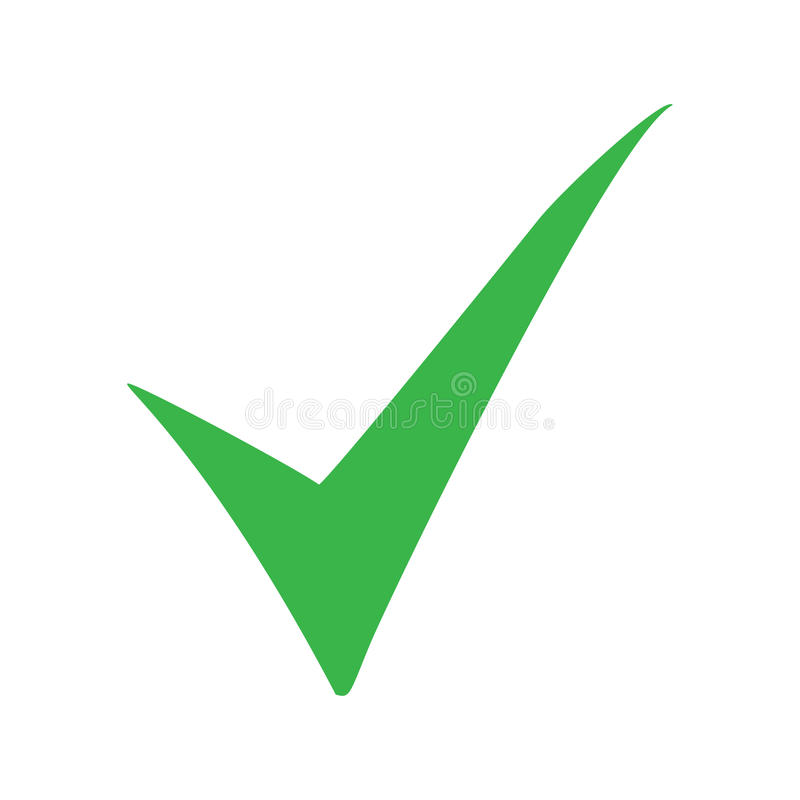 9 niveau D – jardiniers
16 niveau E – aides-jardiniers (CPAS) (6 manquants)
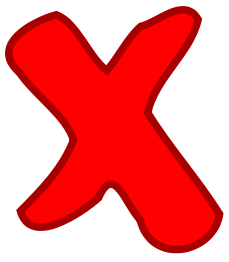 Engagements au 01/09/2021 : 54
Engagements au 01/05/2022 : 81
Axes de travail
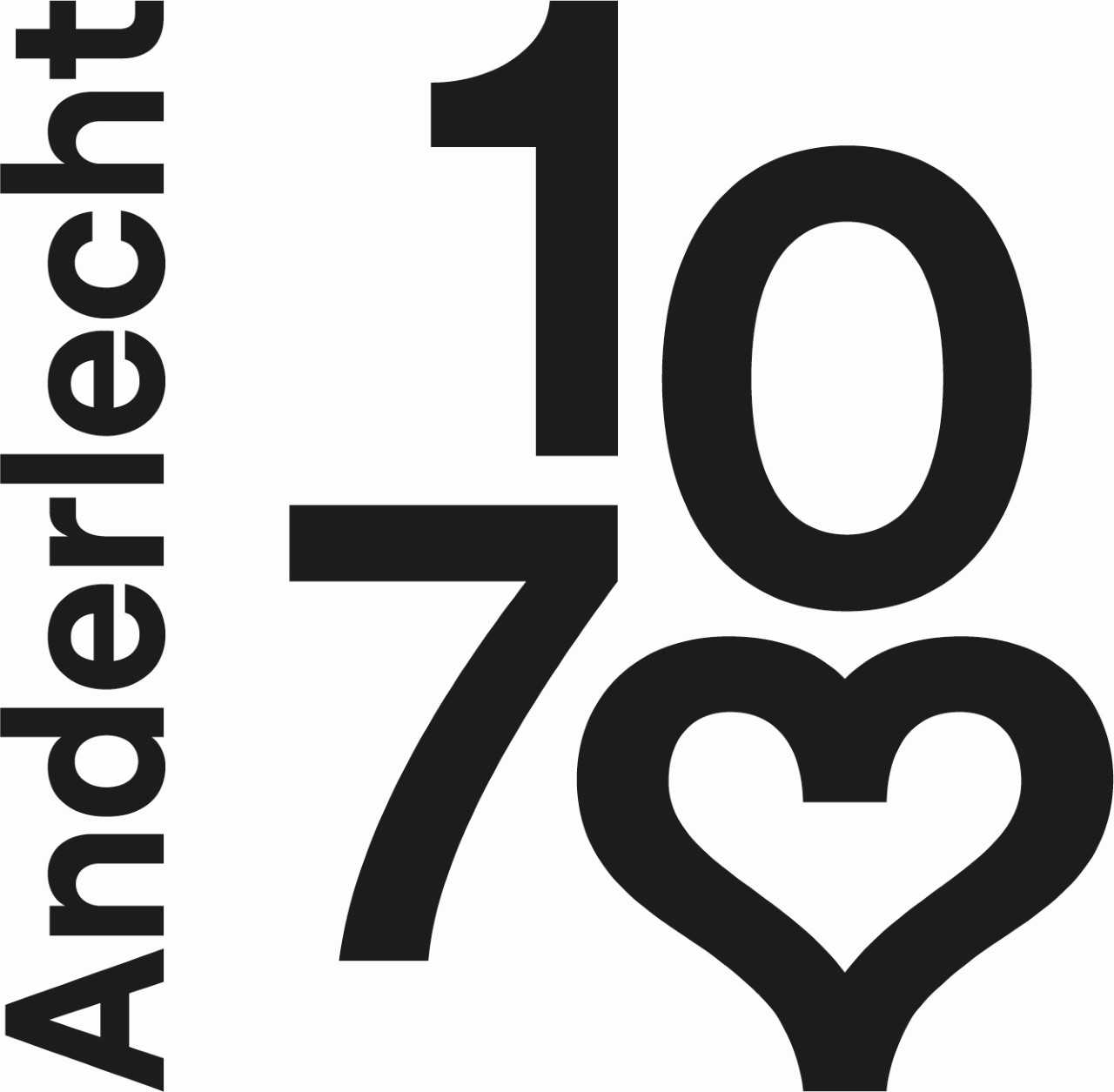 2. Prévenir, sensibiliser et communiquer
→ Projet : Renforcement des actions de communication
→ Projet : Prévention et sensibilisation
Axes de travail
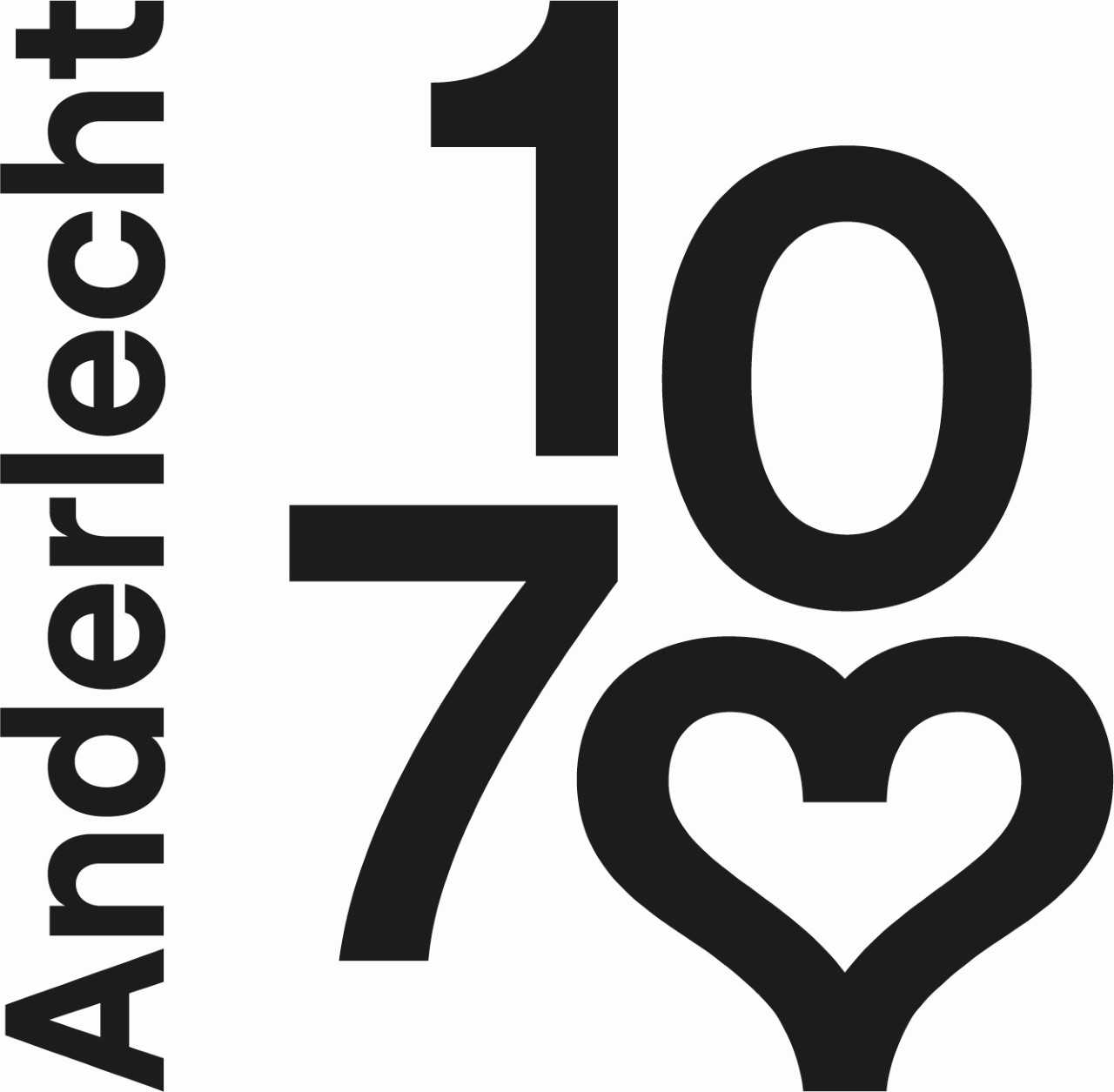 2. Prévenir, sensibiliser et communiquer
→ Projet : Renforcement des actions de communication
Publication d’articles d’informations dans l’Anderlecht Contact sur l’évolution du plan propreté et rendre visible les actions du service Entretien
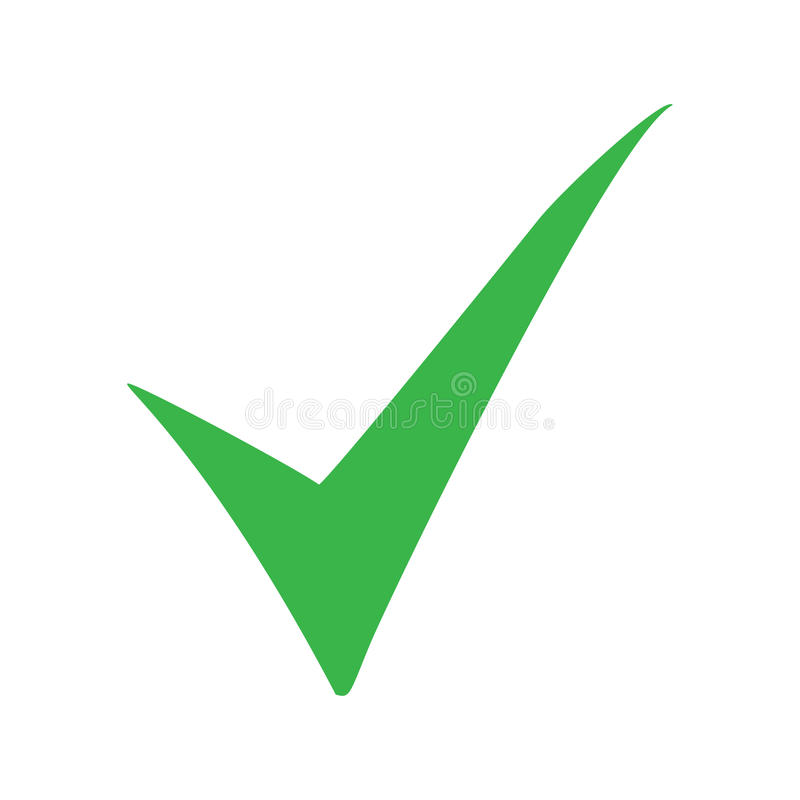 Lancer des nouvelles campagnes de sensibilisation
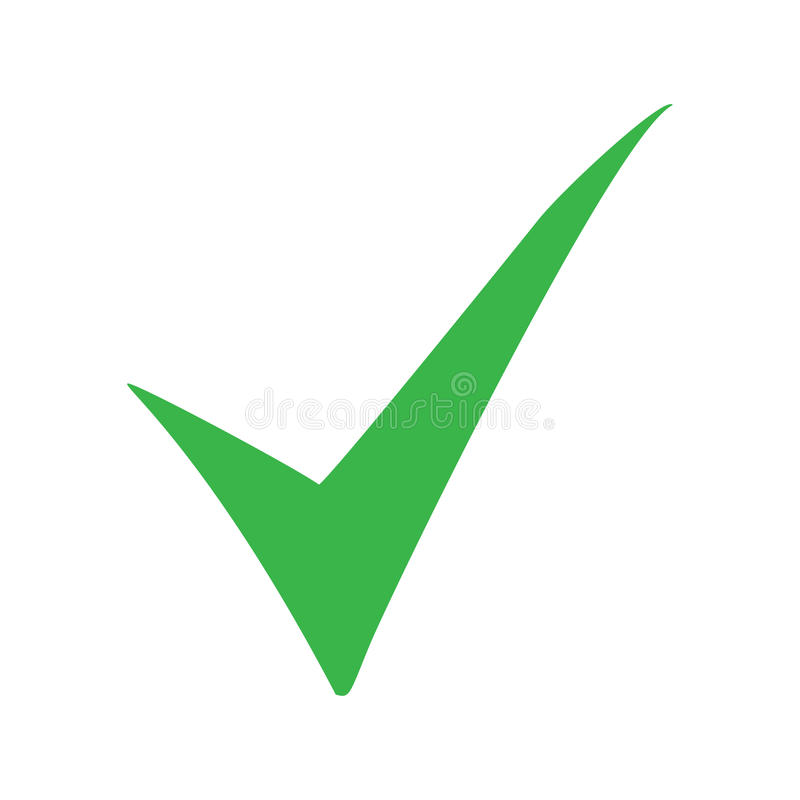 Axes de travail
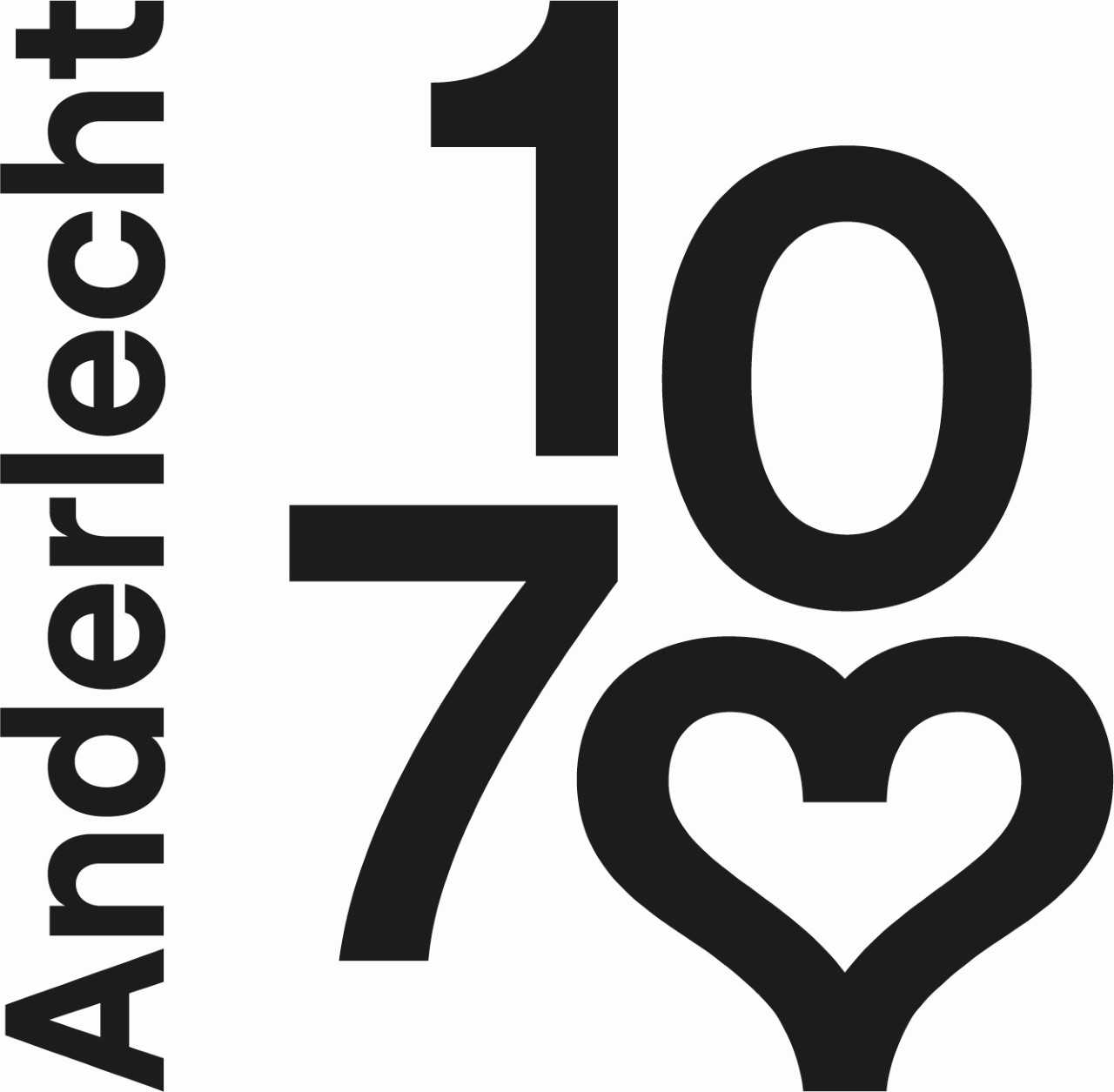 2. Prévenir, sensibiliser et communiquer
→ Projet : Prévention et sensibilisation
Organisation de 8 mini-recyparks par semaine avec des jours d’ouverture cycliques
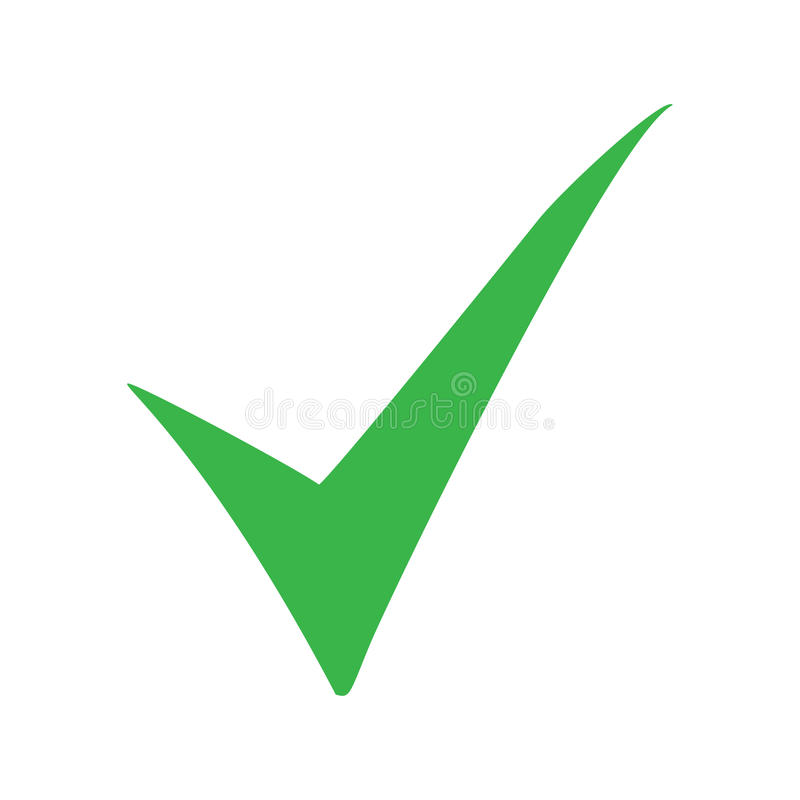 Optimisation et rationalisation des corbeilles par l’inventaire et suivi du rythme de vidange
Créer un évènement annuel
Sensibilisation scolaire
Porte-à-porte afin d’apporter une présence dissuasive dans les
espaces publics
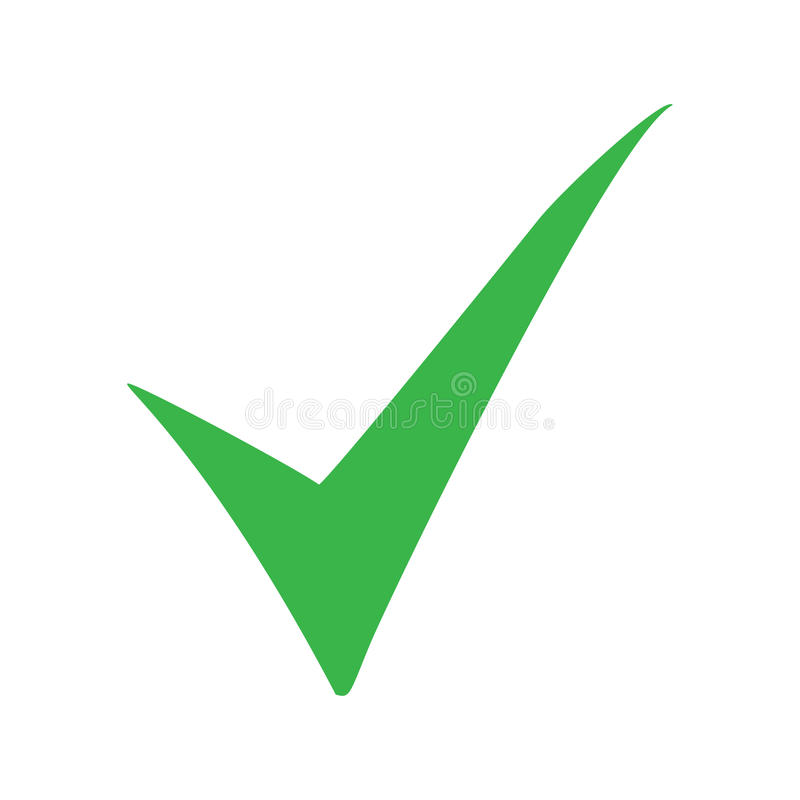 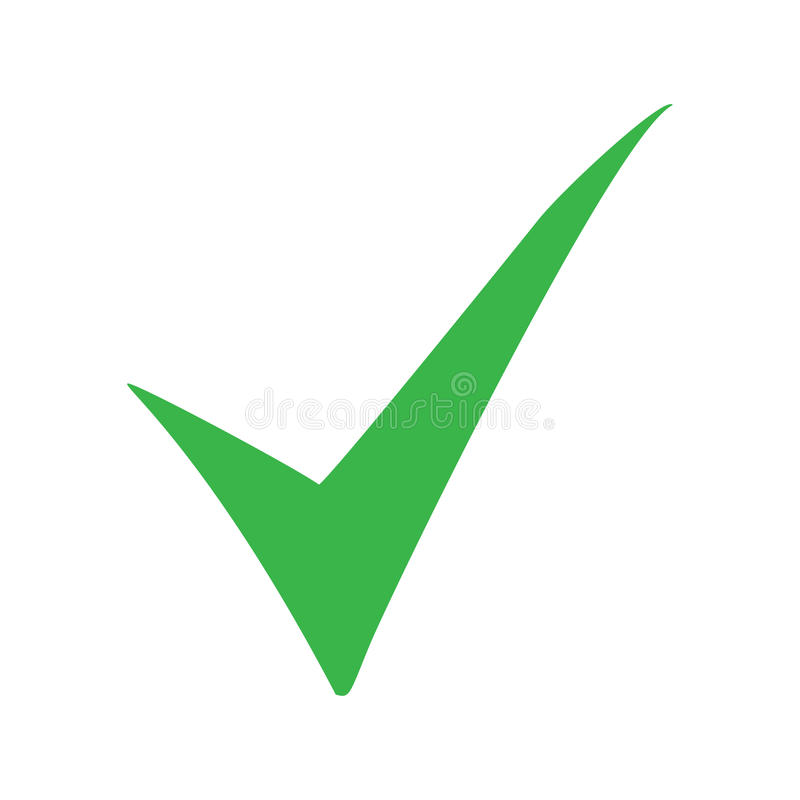 Engagement de référents propreté par quartier afin de systématiser les enquêtes de quartiers pour les ≪ hotspots ≫
Axes de travail
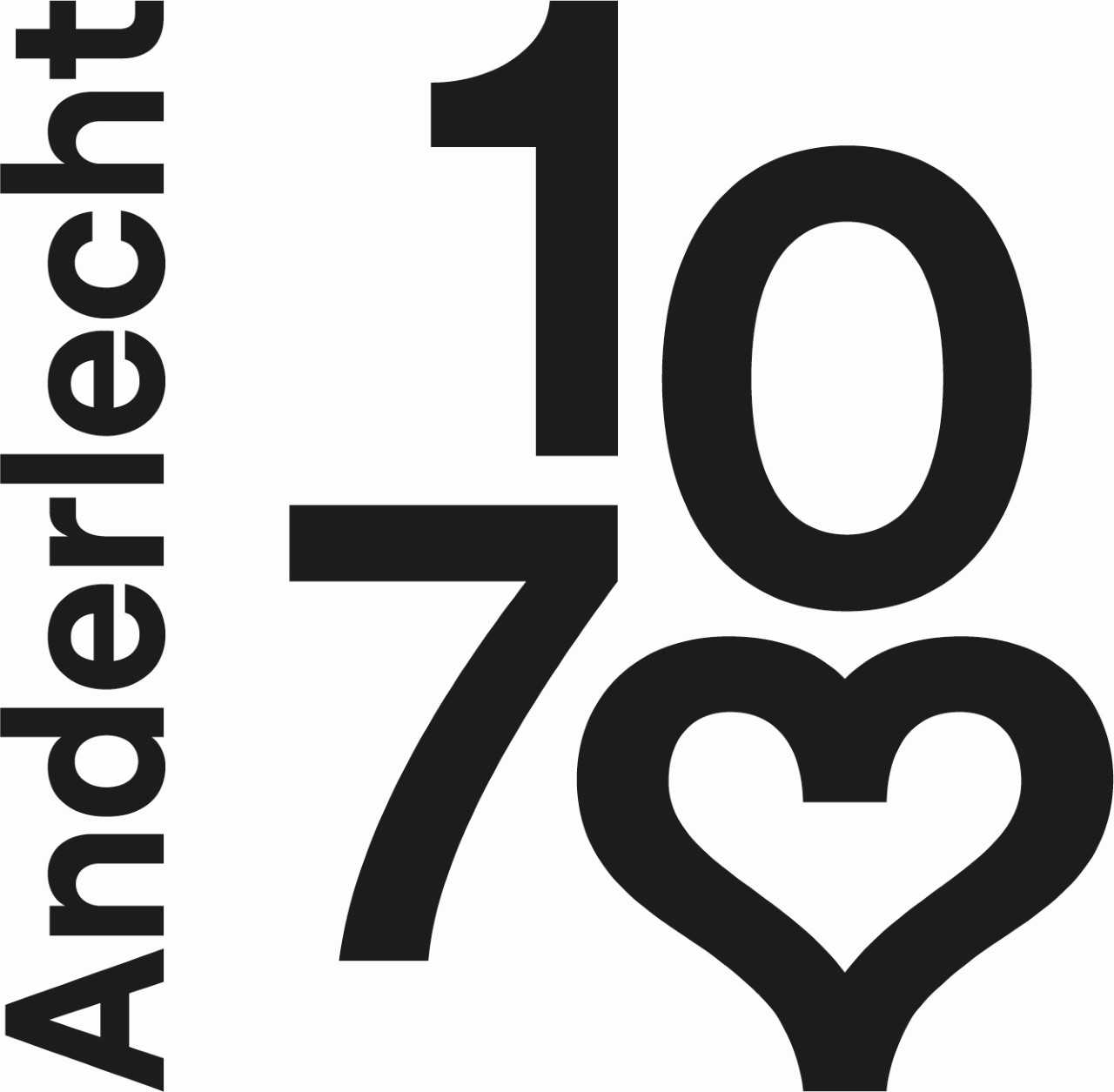 2. Prévenir, sensibiliser et communiquer
→ Projet : Prévention et sensibilisation
Organisation de 8 mini-recyparks par semaine avec des jours d’ouverture cycliques
16 mini-recyparks créés

1 à 2 mini-recypark tous les jours (lundi-samedi)
https://www.anderlecht.be/fr/mini-recyparks
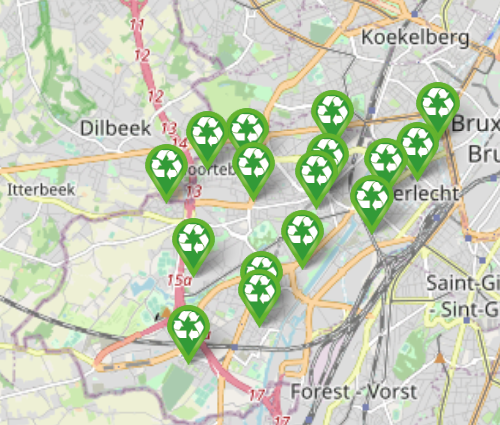 Axes de travail
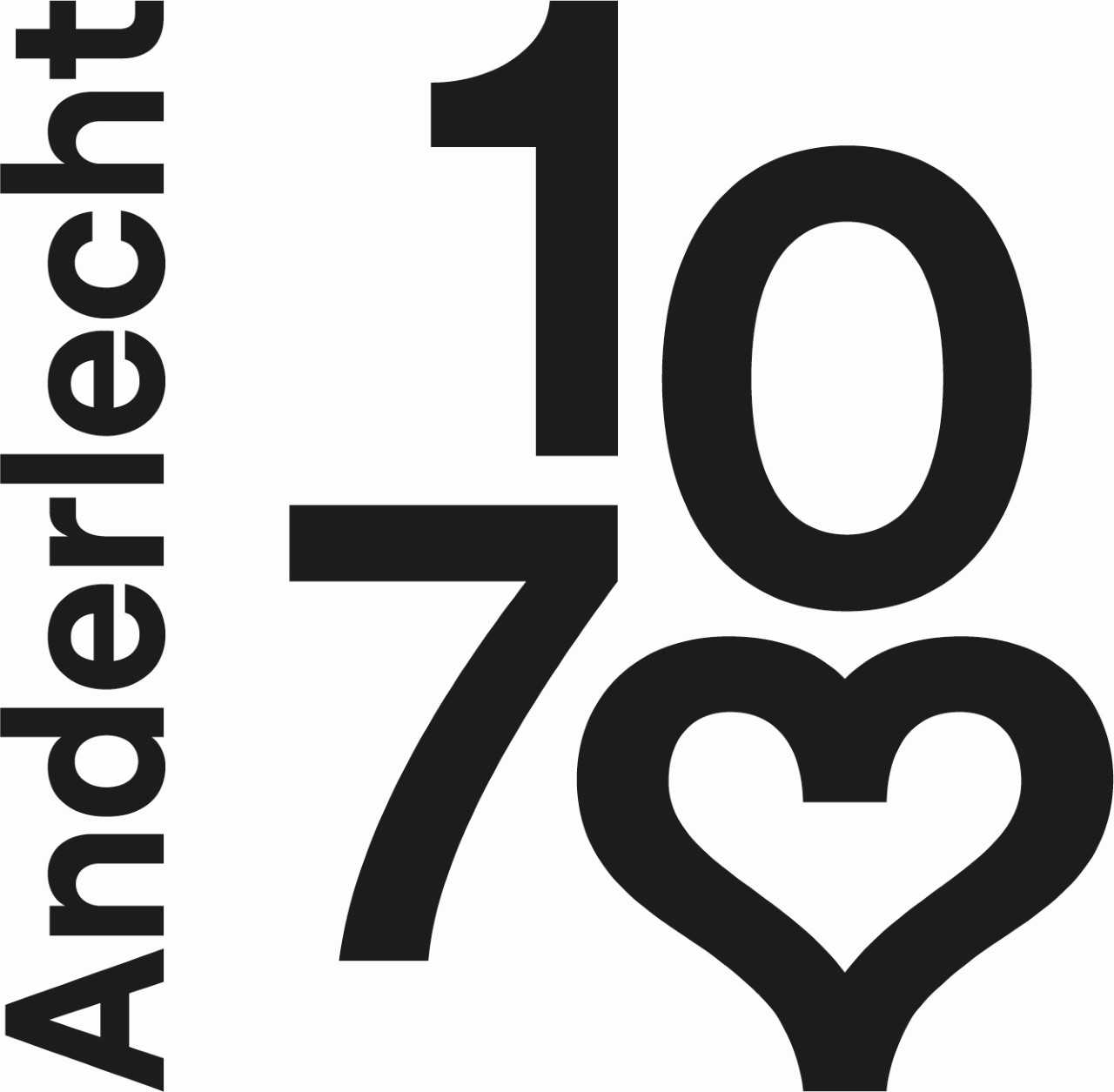 2. Prévenir, sensibiliser et communiquer
→ Projet : Prévention et sensibilisation
Optimisation et rationalisation des corbeilles par l’inventaire et suivi du rythme de vidange
En cours de développement : 715 corbeilles recensées sur +/-900
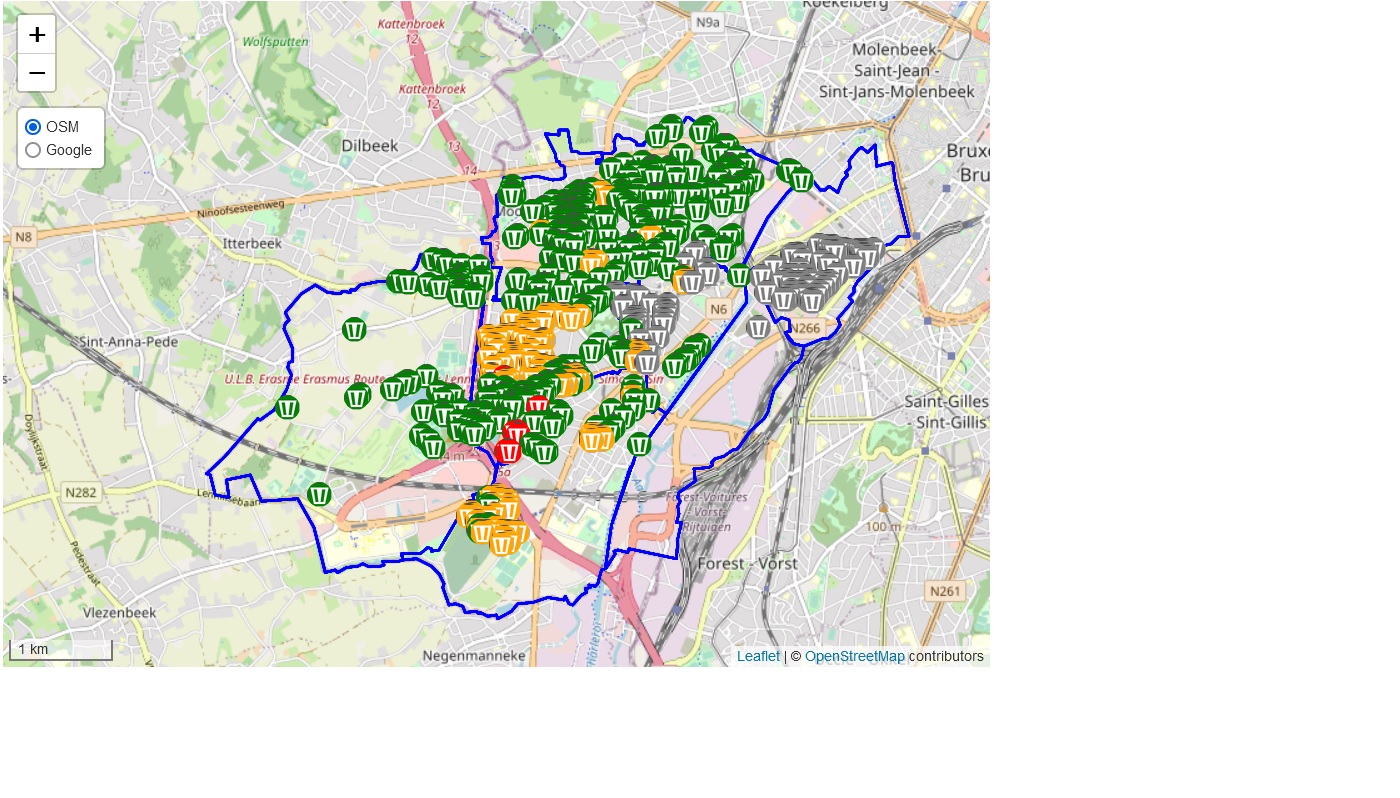 Axes de travail
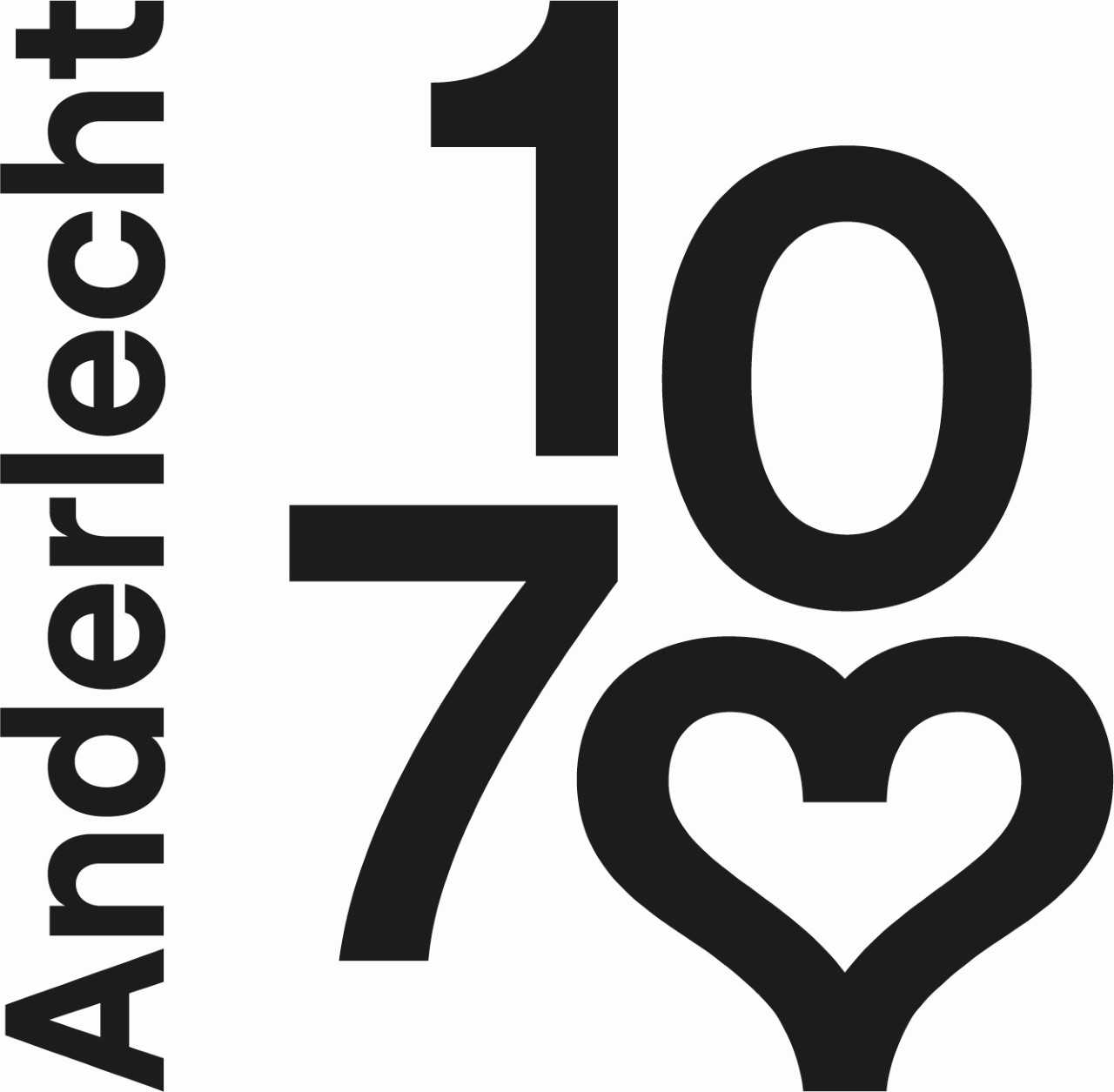 2. Prévenir, sensibiliser et communiquer
→ Projet : Prévention et sensibilisation
Créer un évènement annuel
Sensibilisation scolaire
Porte-à-porte afin d’apporter une présence dissuasive dans les
espaces publics
Situation Covid ne permettait pas les contacts et l’organisation d’évènements.
L’organisation de la sensibilisation scolaire à repris et sera régulière à partir de septembre 2022.Le porte-à-porte est appliqué lors des enquêtes de quartier suite à des dépôts clandestins.
Axes de travail
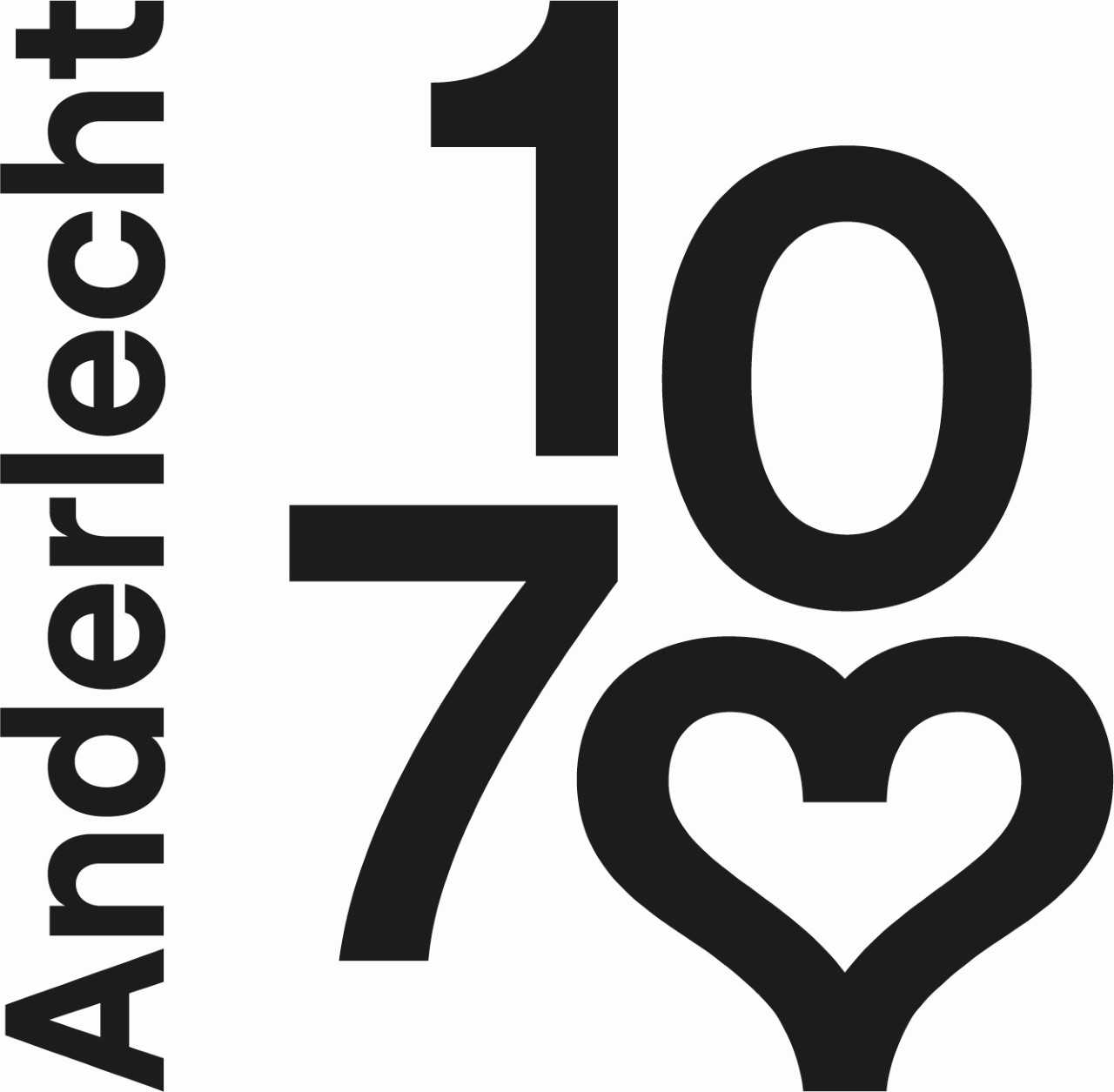 3. Remédier et innover
→ Projet : Achats de matériel
→ Projet : Modification des méthodes de travail
Axes de travail
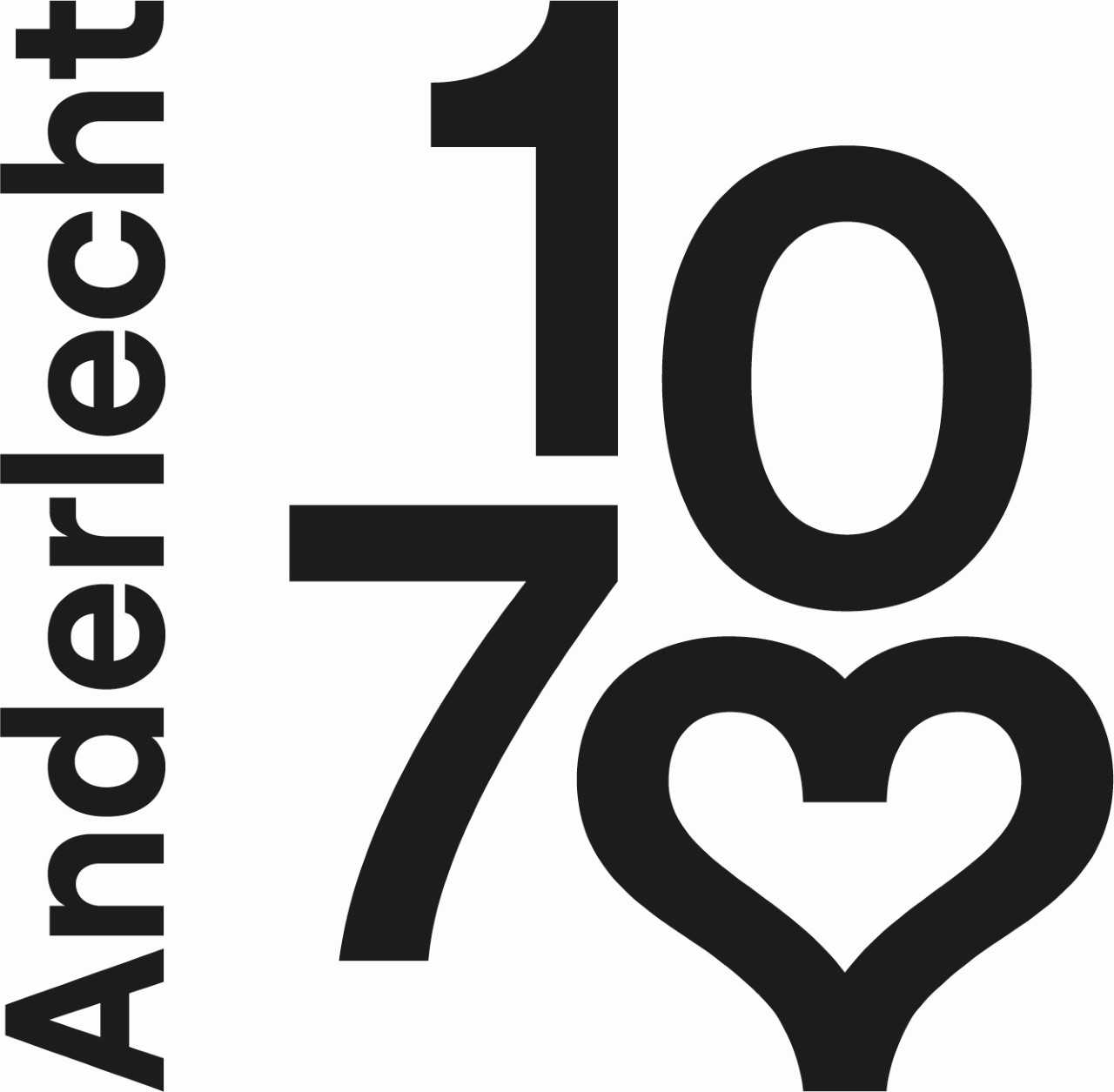 3. Remédier et innover
→ Projet : Achats de matériel
Location vêtements de travail
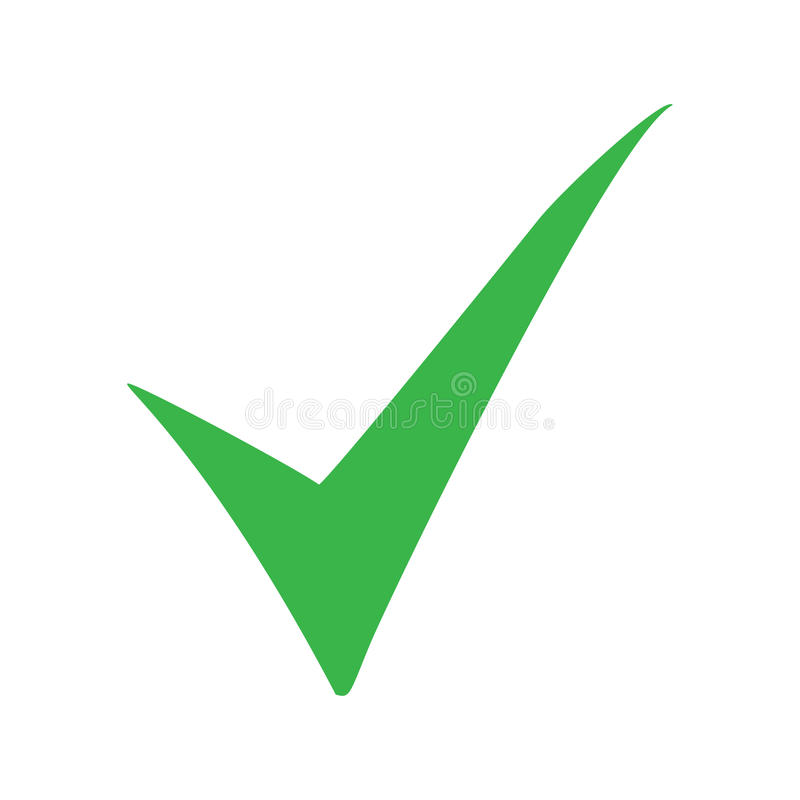 Achat de petit matériel
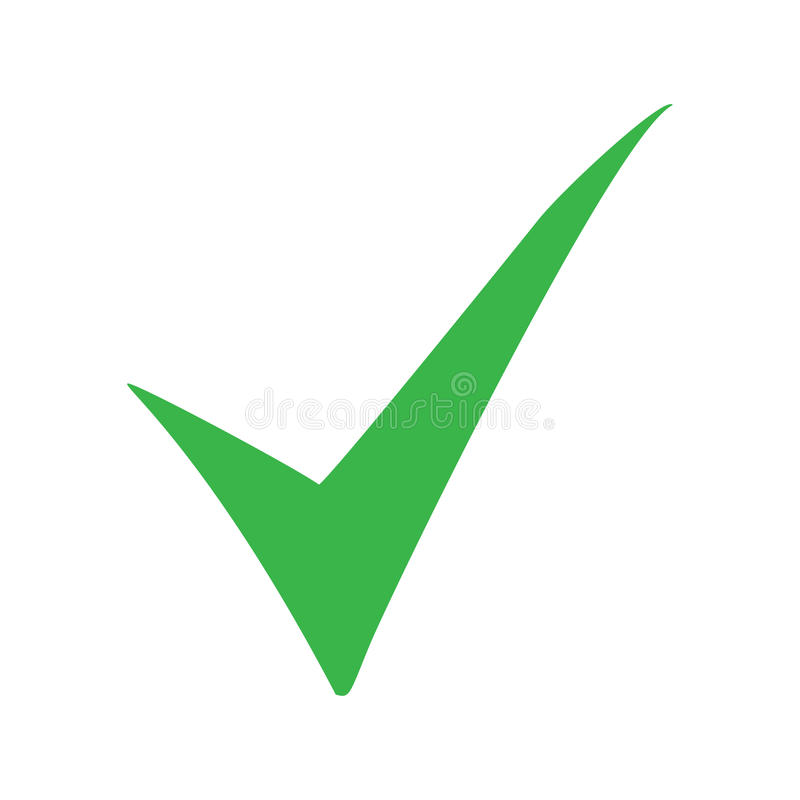 Achat de camionnettes et véhicules
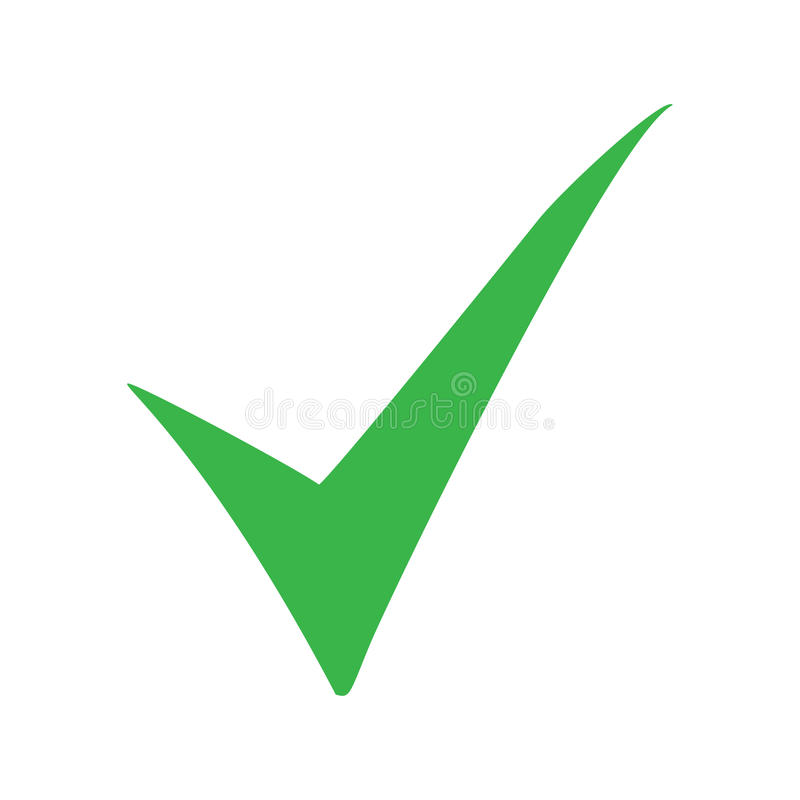 Location de roulottes et sanitaire pour mini-recysparks
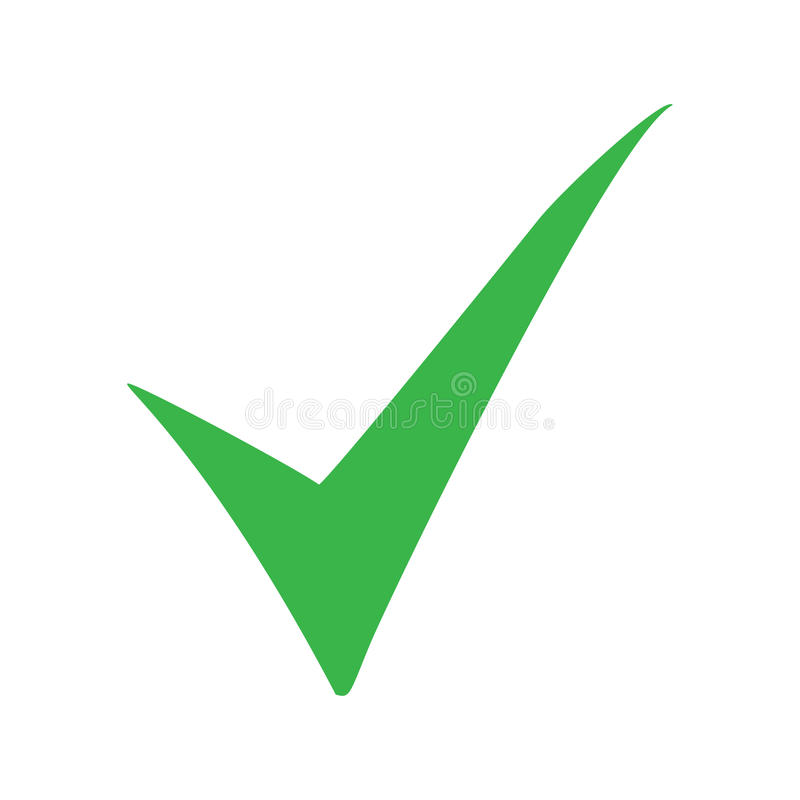 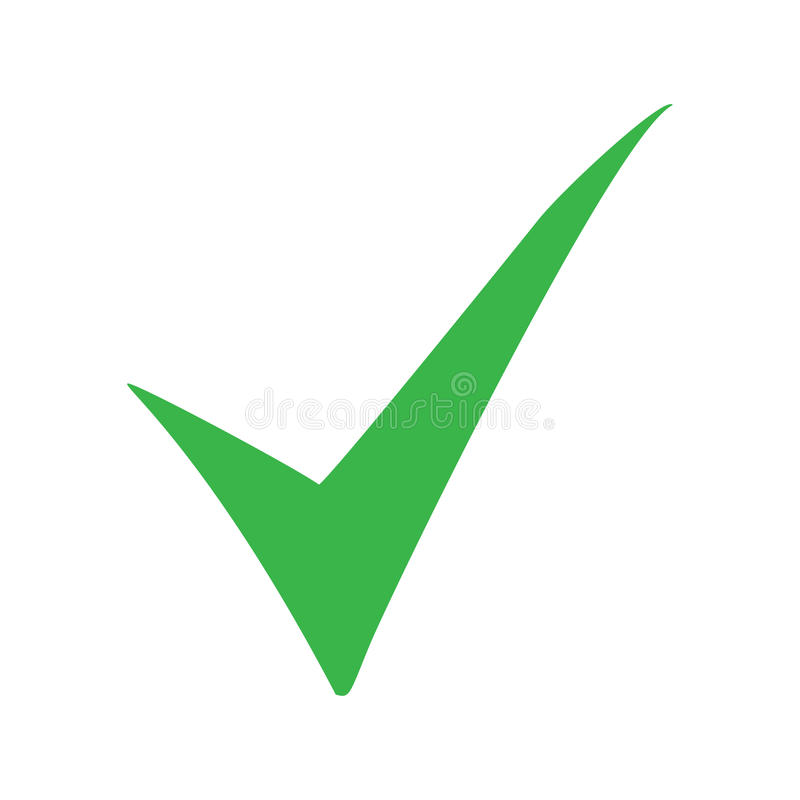 Achat de petites machines
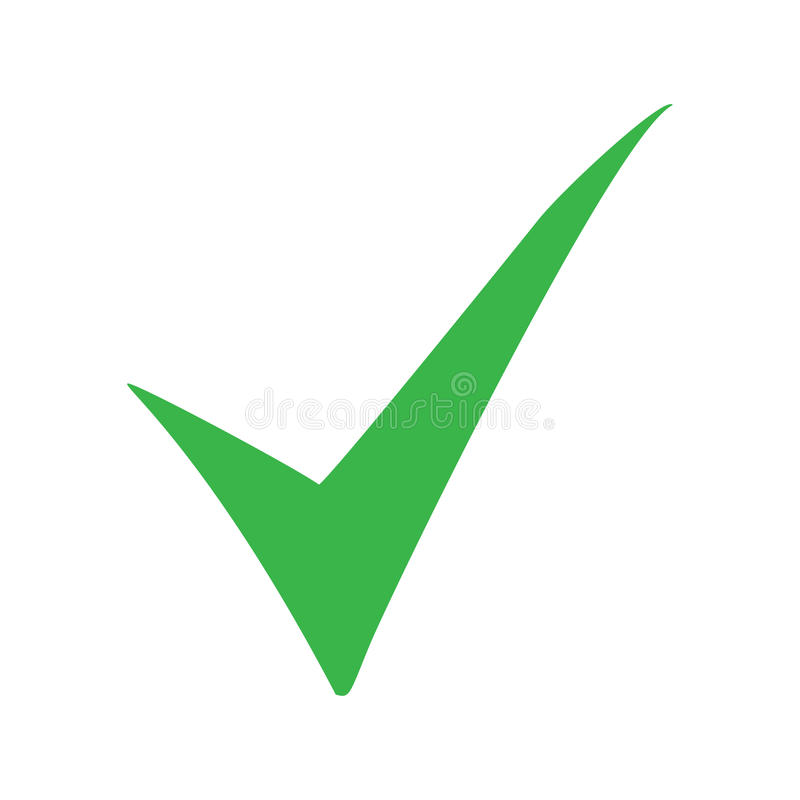 Achat d’une balayeuse
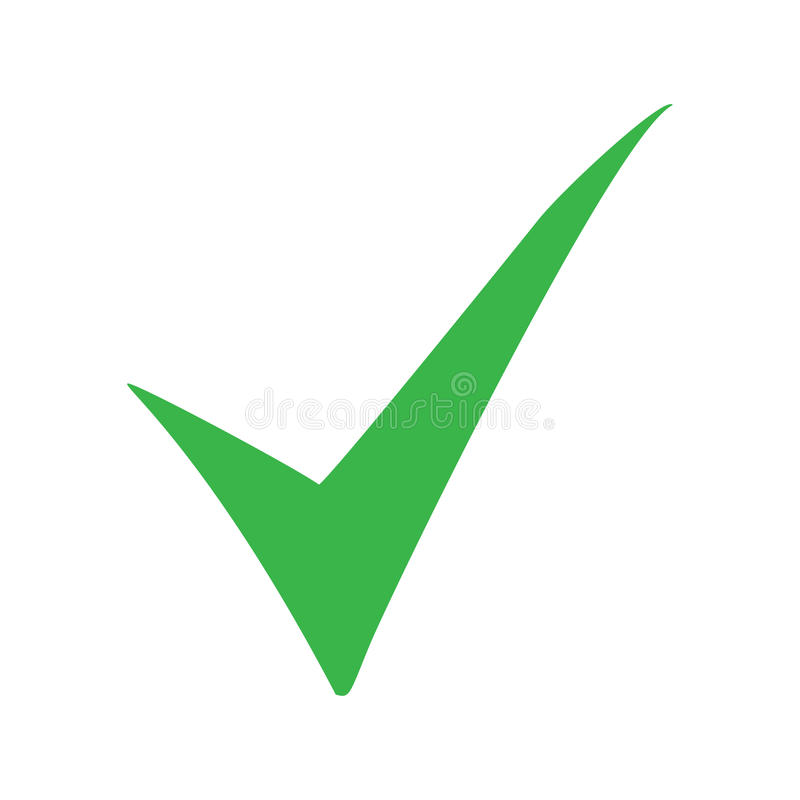 Achat d’aspirateurs de déchets
Axes de travail
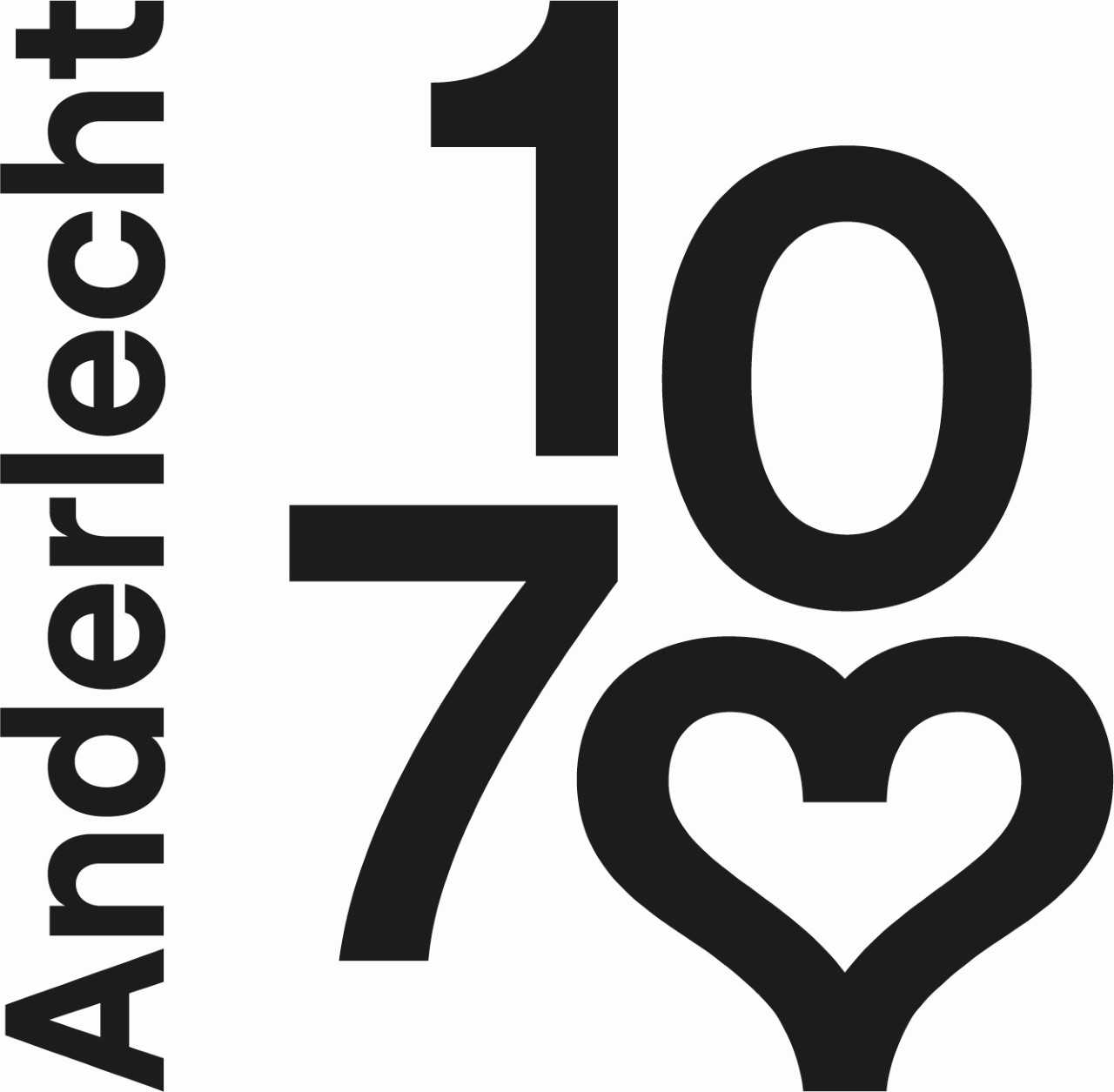 3. Remédier et innover
→ Projet : Modification des méthodes de travail
Utilisation de machines haute pression a vapeur pour nettoyage du mobilier urbain et désherbage écologique
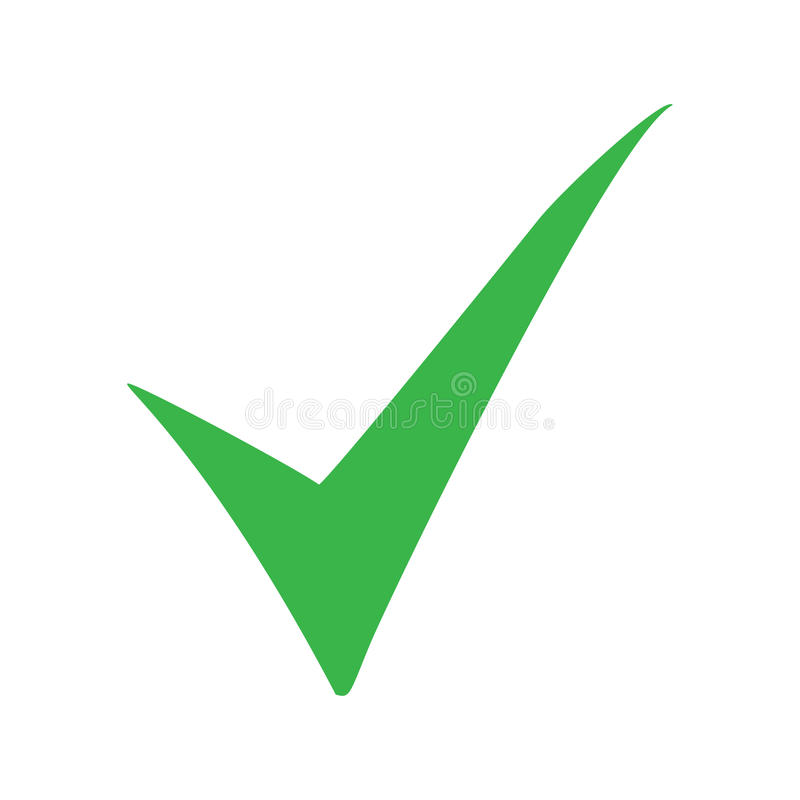 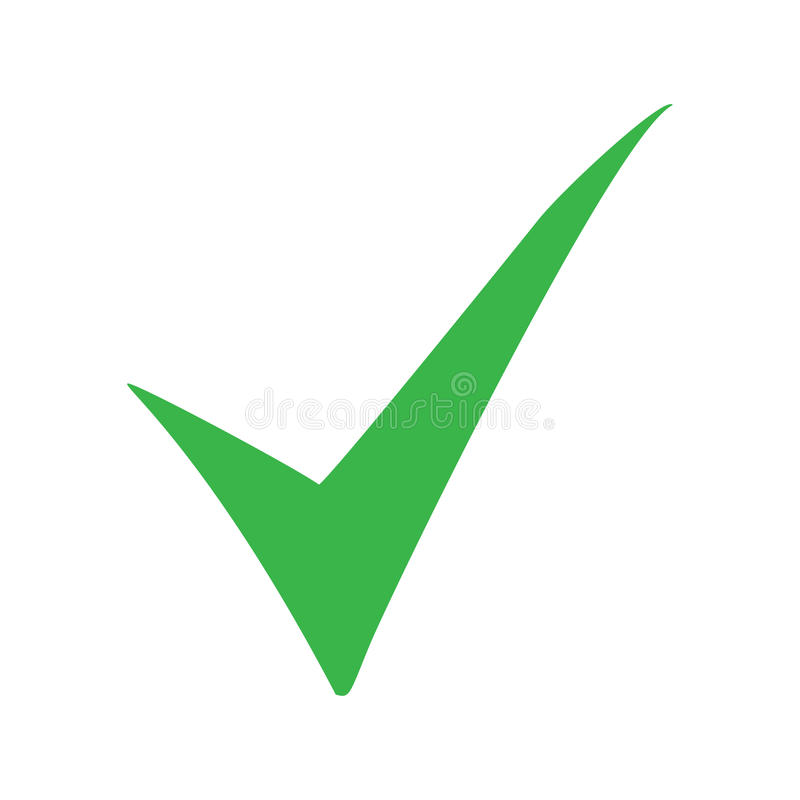 Utilisation de vélos électriques
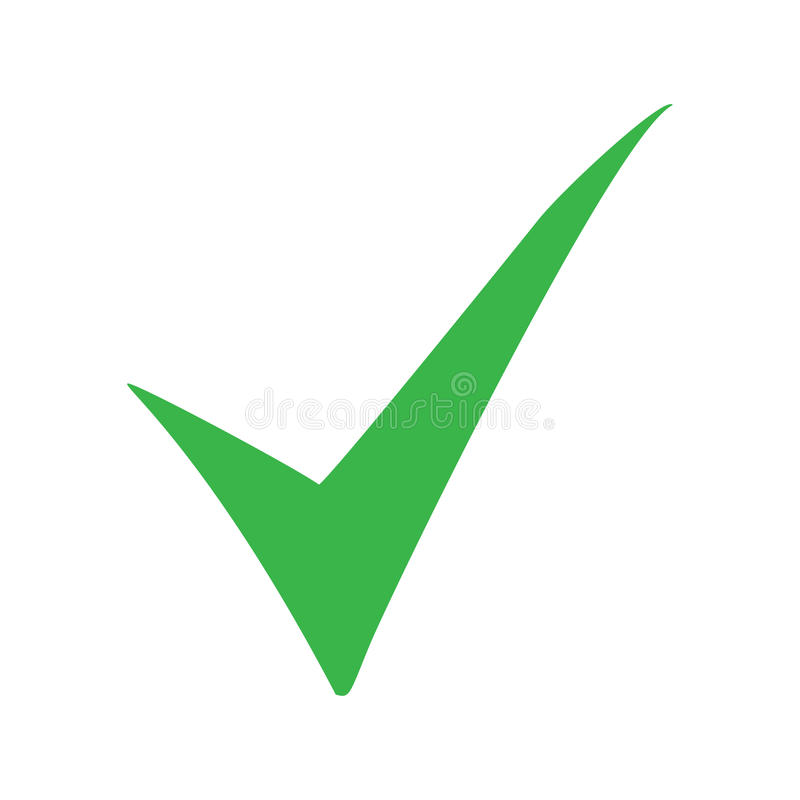 Utilisation d’aspirateurs de déchets électriques
Remplacement de la collecte des ordures ménagères par un
système de conteneurs aériens
Utilisation de poubelles rigides dans certains quartiers
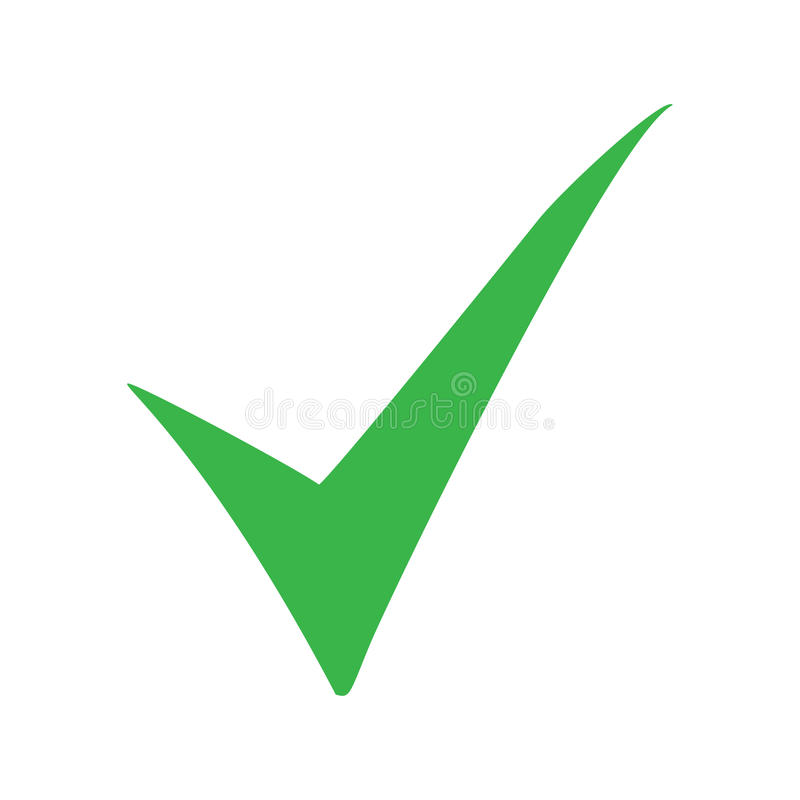 Axes de travail
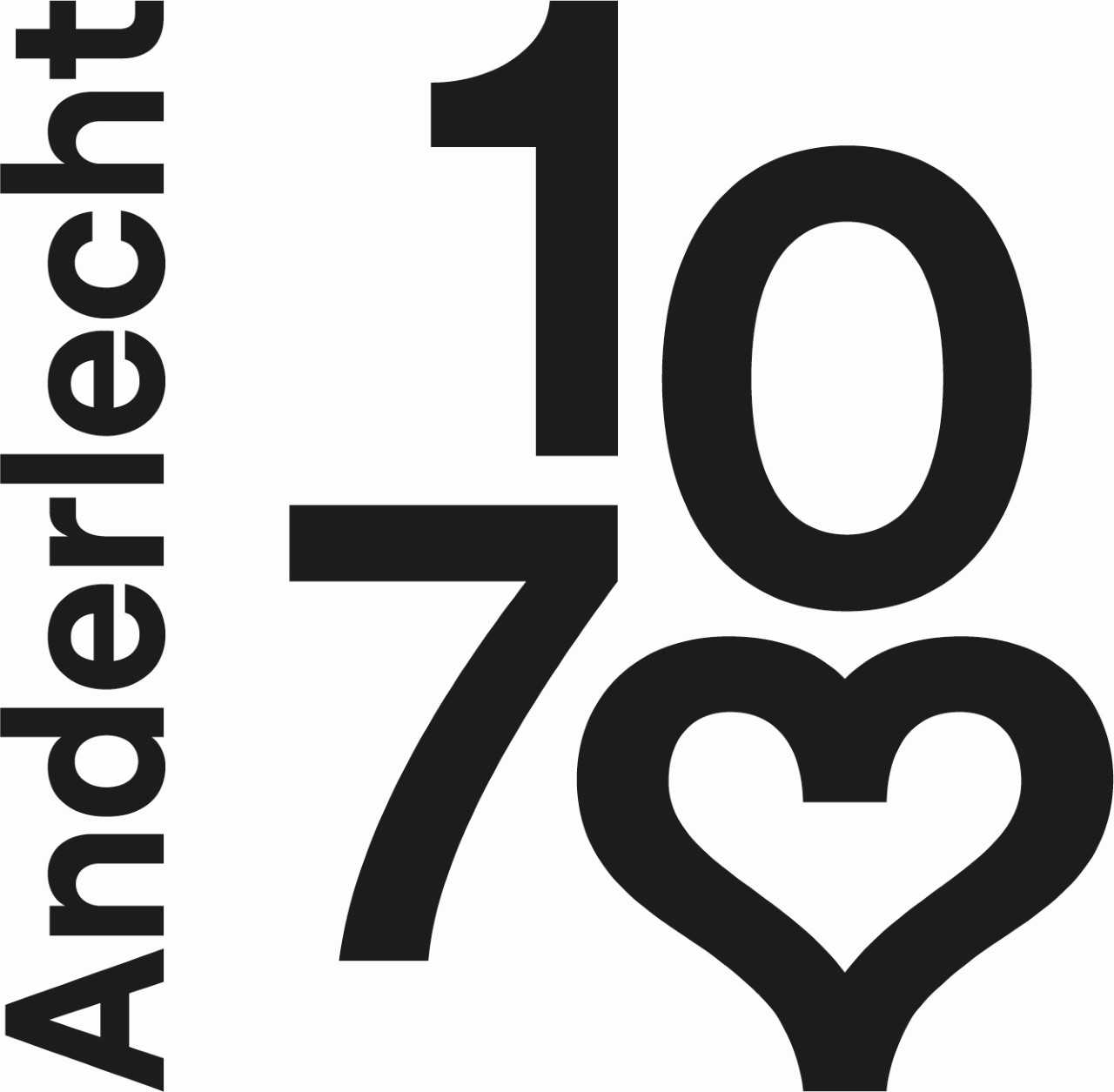 3. Remédier et innover
→ Projet : Modification des méthodes de travail
Meilleure gestion et suivi des plaintes par l’engagement d’un
gestionnaire des plaintes
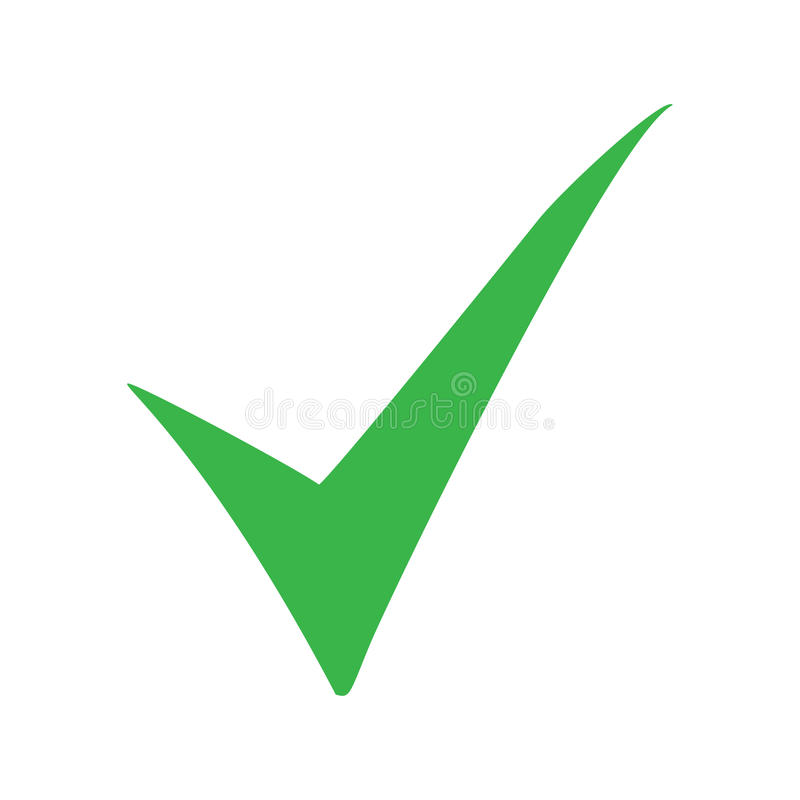 Faire appel a une brigade hippomobile pour l’organisation de cleanups et ramassage des déchets verts
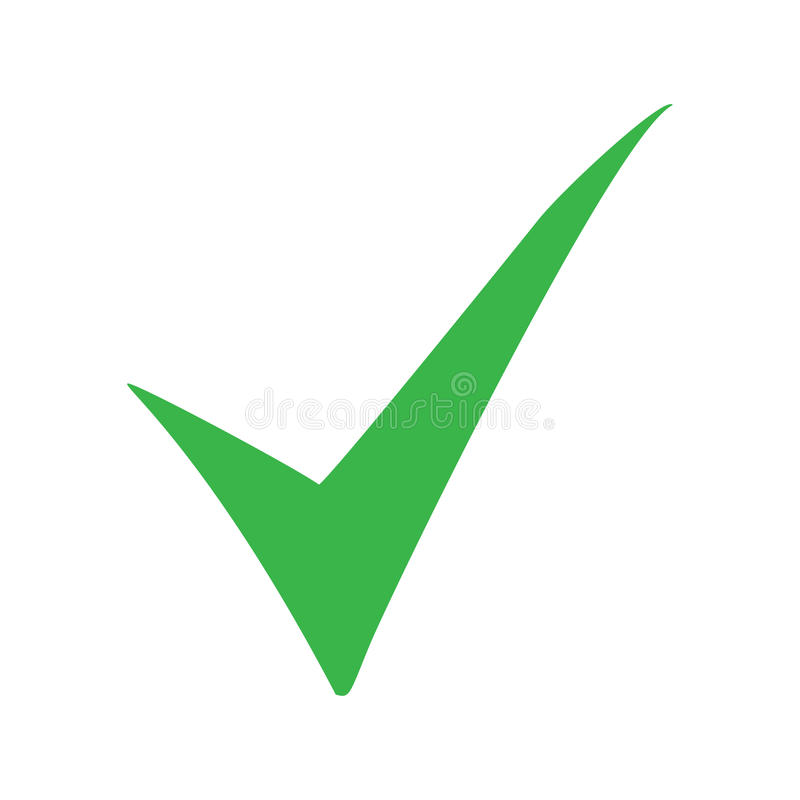 Axes de travail
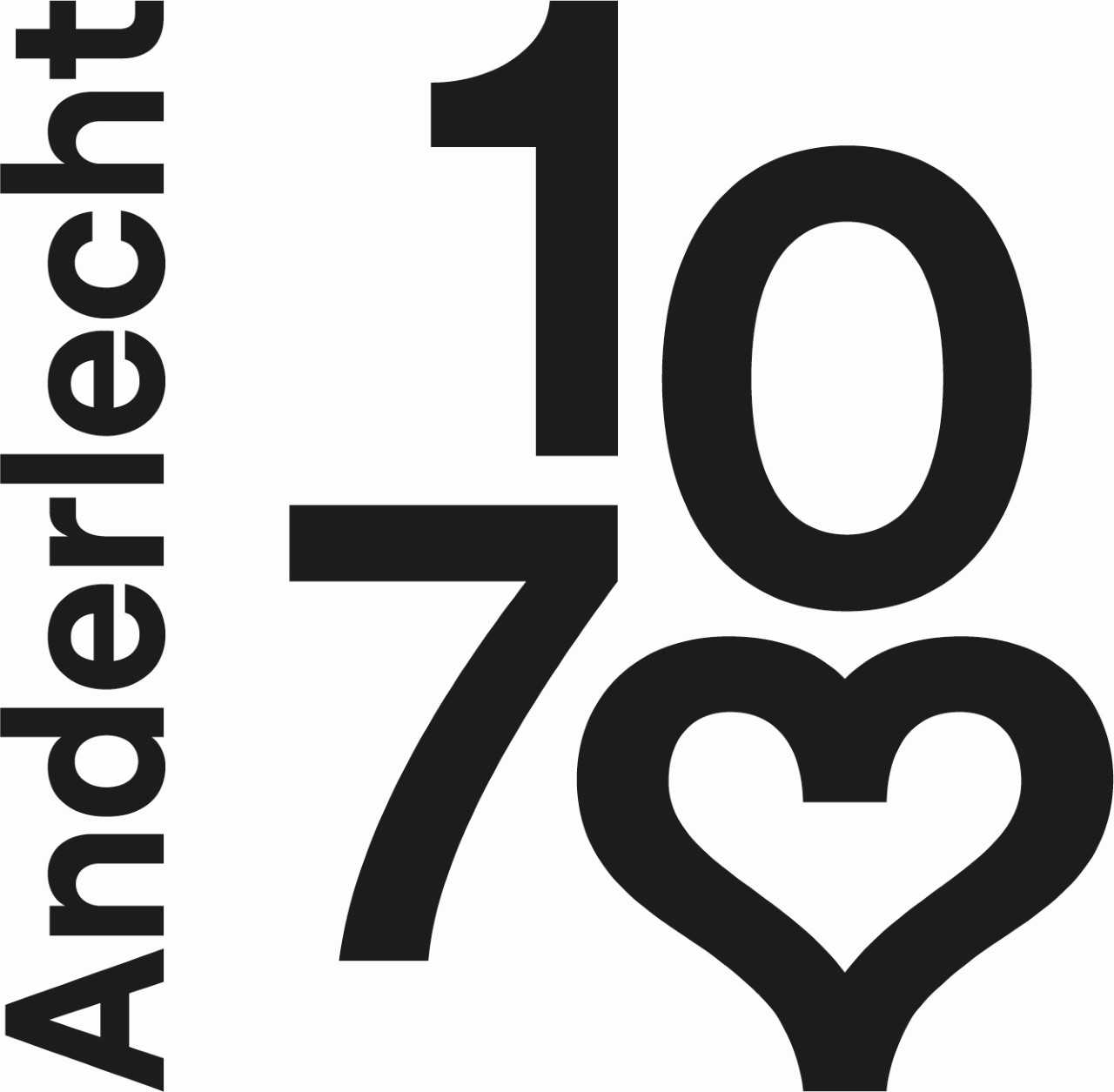 4. Sanctionner
→ Projet : Répression
Axes de travail
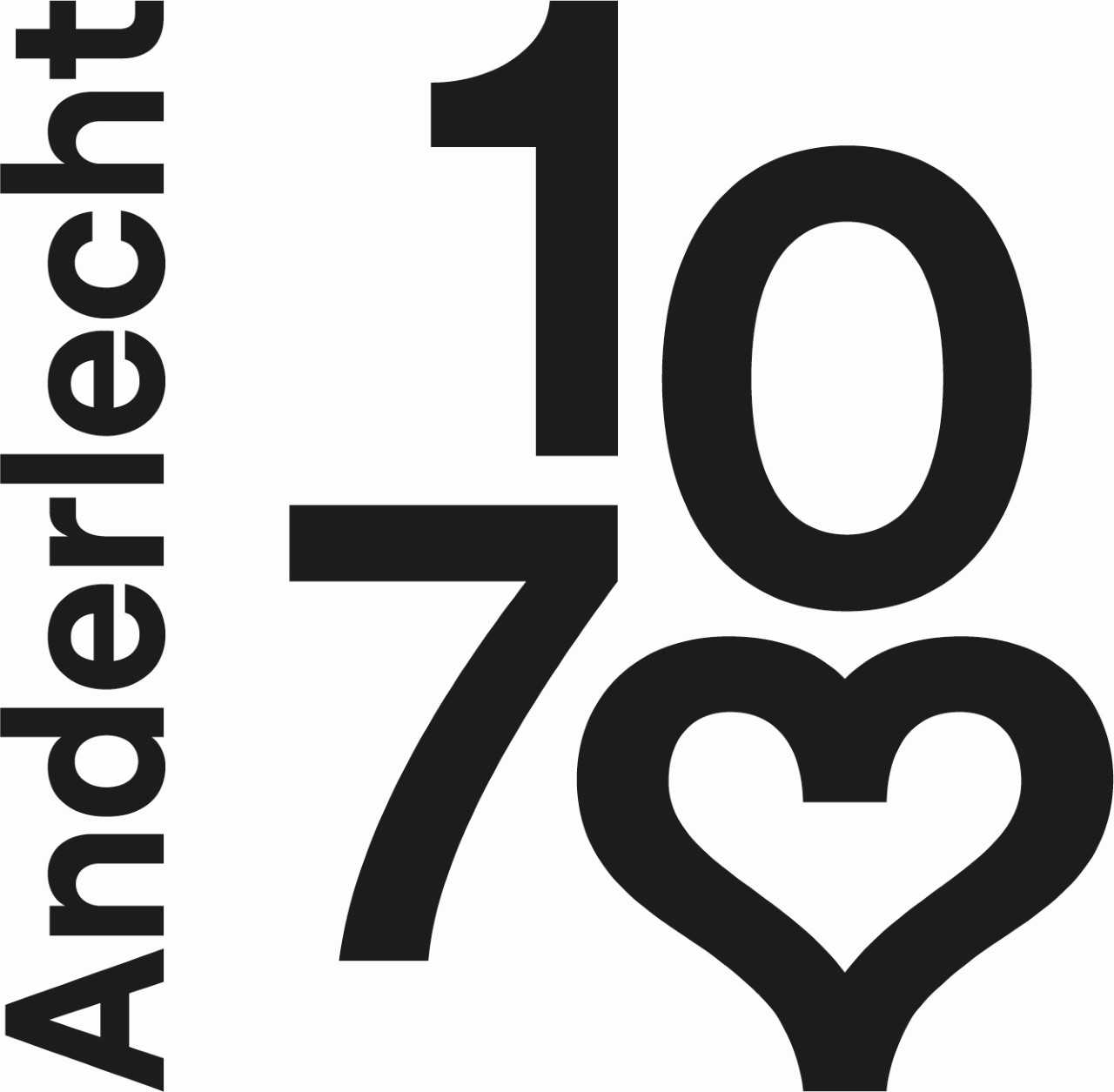 4. Sanctionner
→ Projet : Répression
Améliorer les possibilités de verbalisation
Augmenter le nombre et améliorer l’utilisation de cameras de sécurité
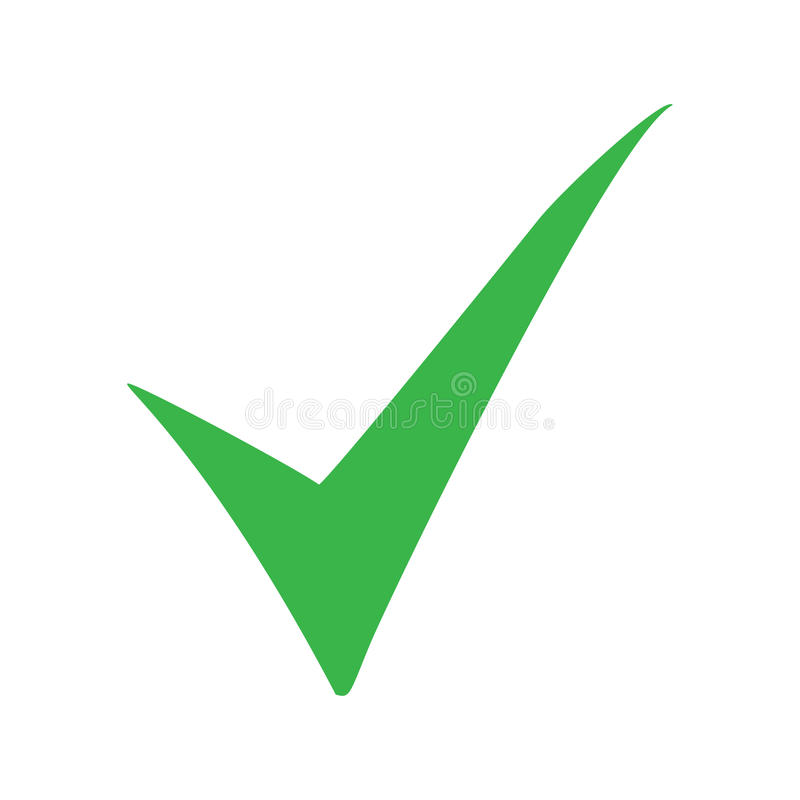 Augmenter les montants des sanctions
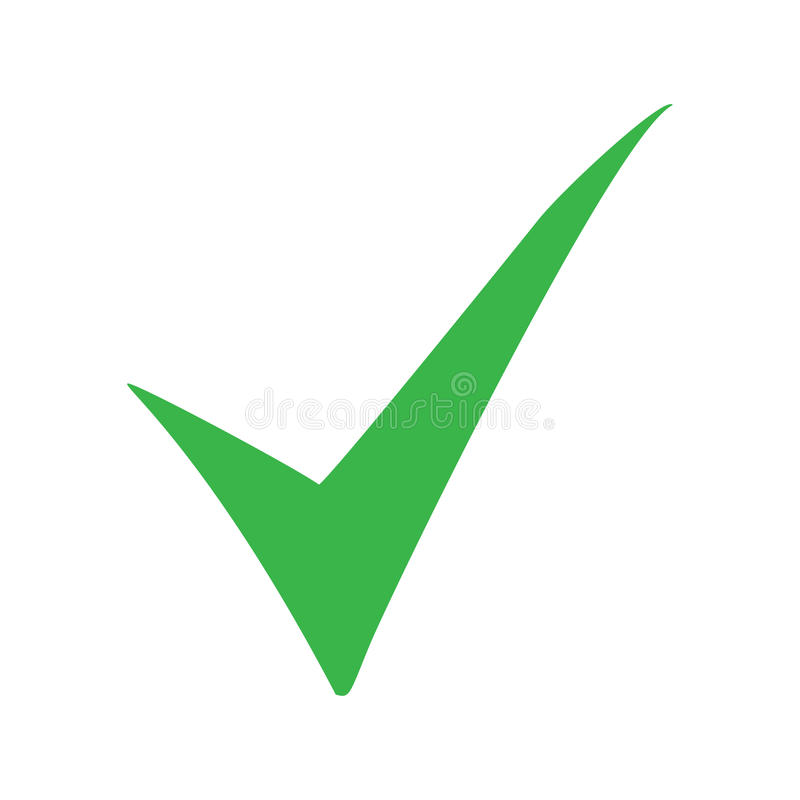 Axes de travail
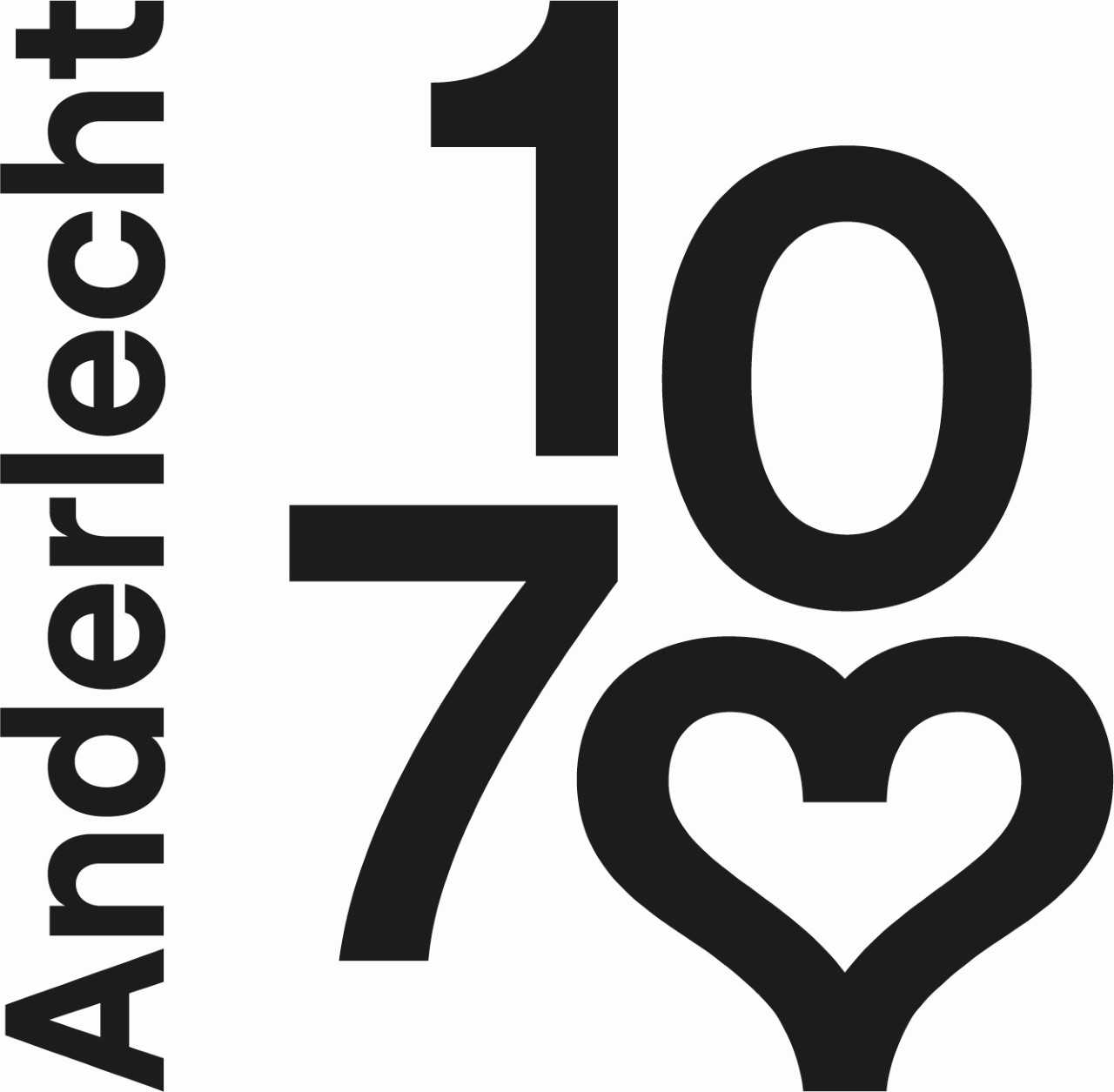 5. Evaluer et objectiver
→ Projet : Baromètre de la propreté
→ Projet : Evaluation continue du plan
Axes de travail
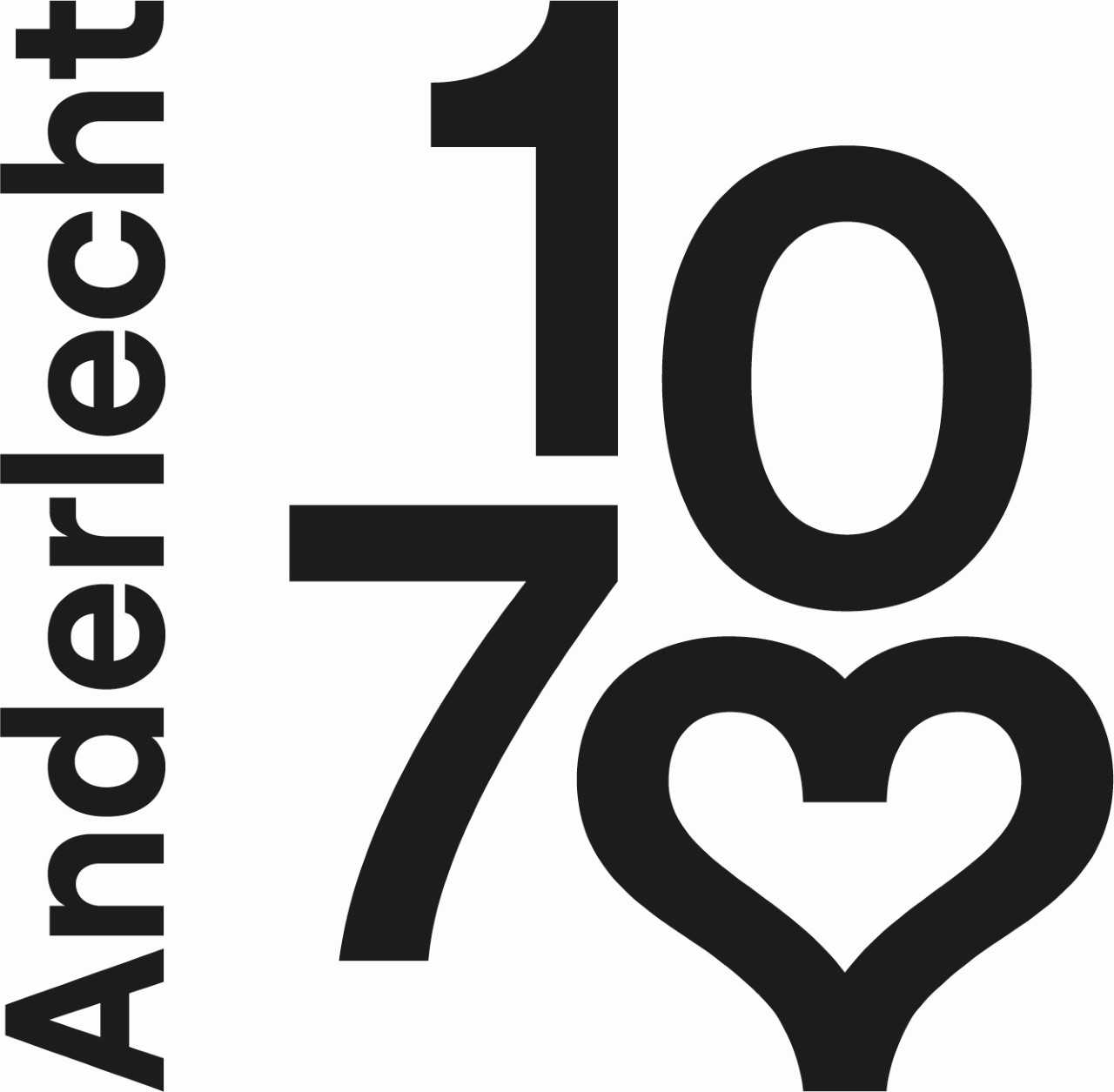 5. Evaluer et objectiver
→ Projet : Baromètre de la propreté
La grille des indicateurs de propreté permet de mesurer de manière quantitative les différents éléments qui participent de l’état de malpropreté en les hiérarchisant selon le niveau de sensibilité
En cours de développement : 20 rues par secteur mesurées mensuellement
Axes de travail
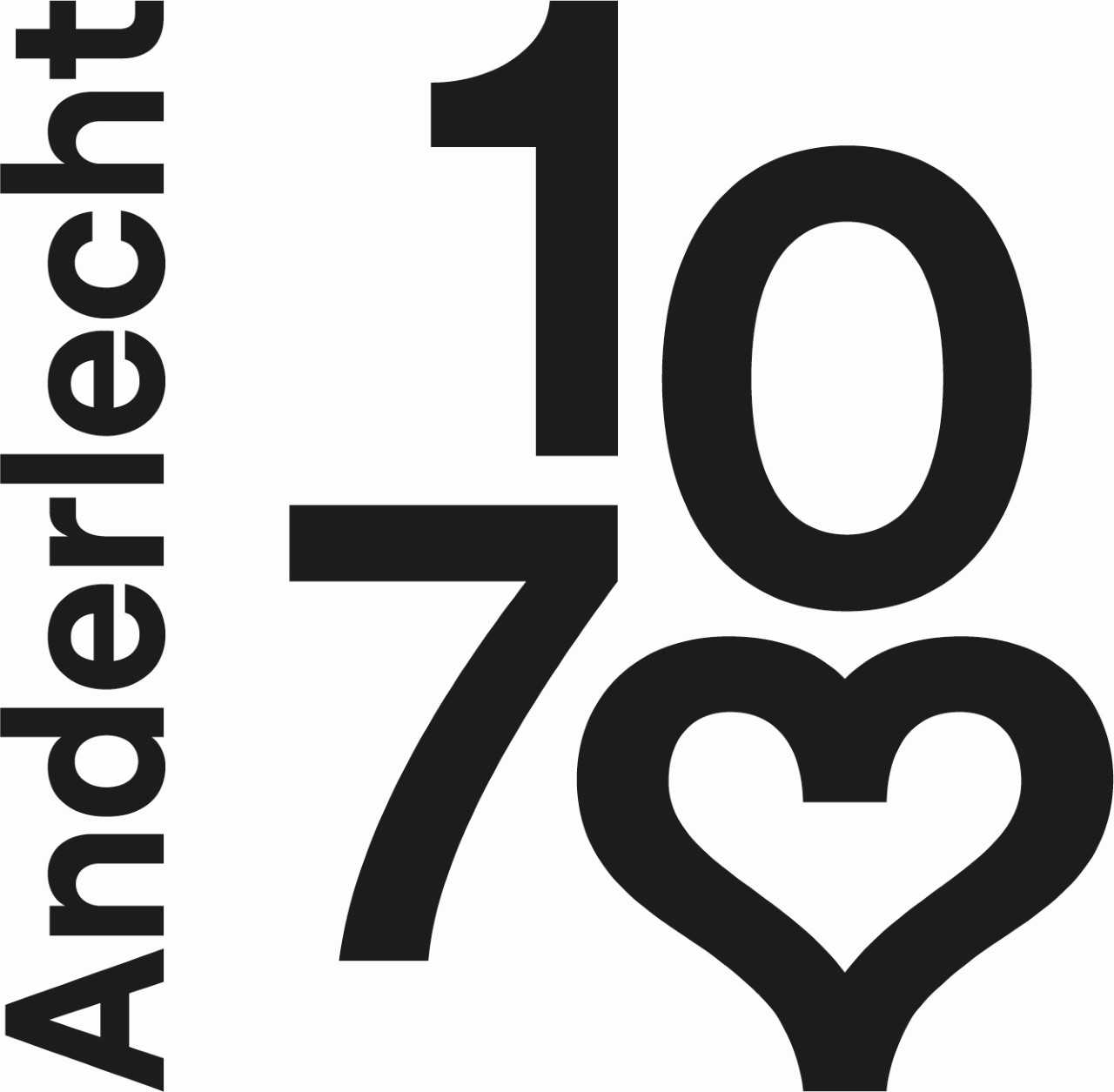 5. Evaluer et objectiver
→ Projet : Baromètre de la propreté
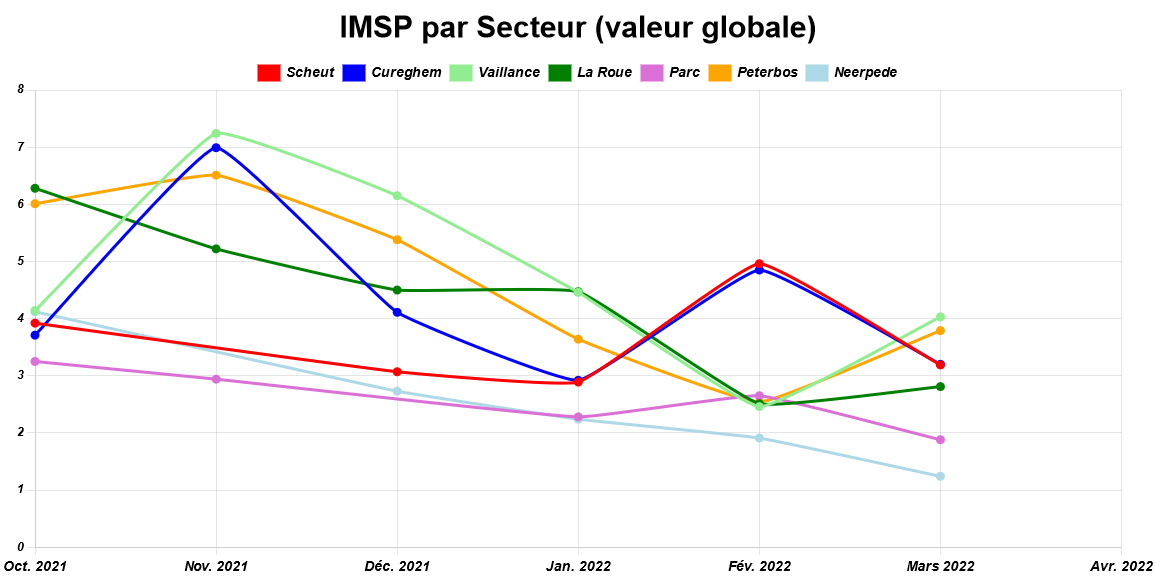 Axes de travail
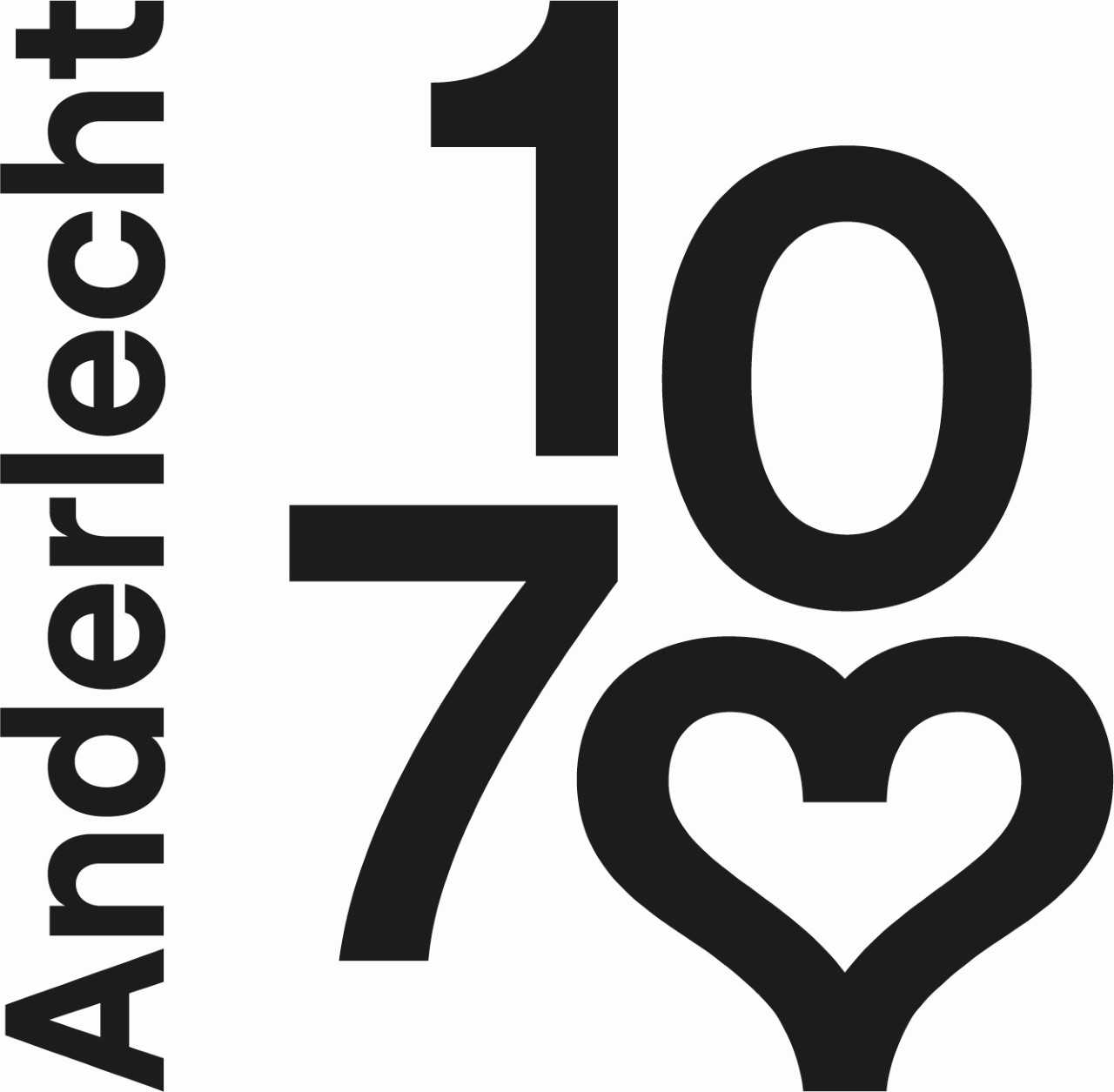 5. Evaluer et objectiver
→ Projet : Baromètre de la propreté
Evolution des tonnages de déchets ramassés en rue
Axes de travail
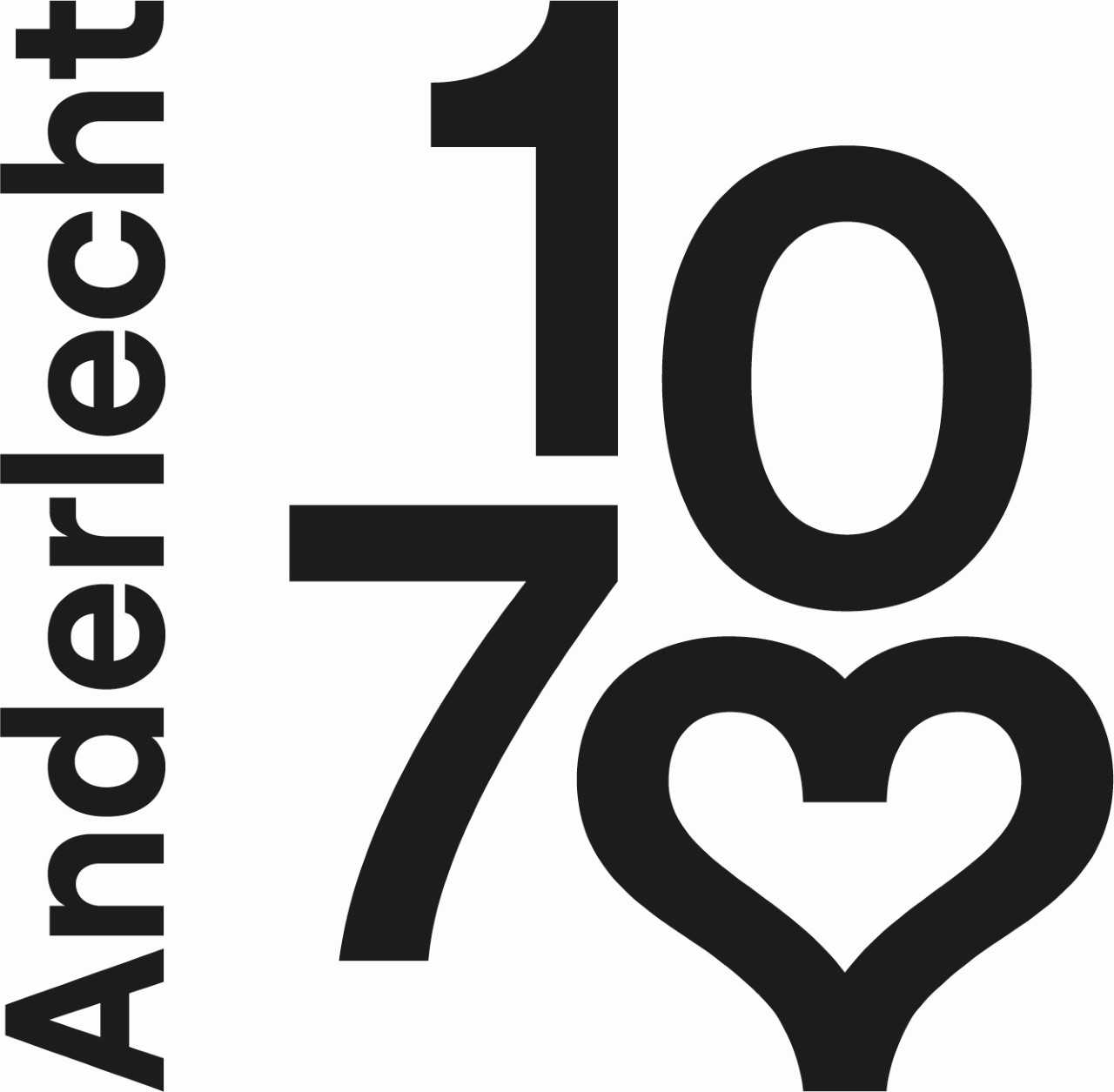 5. Evaluer et objectiver
→ Projet : Evaluation continue du plan
Evaluation du plan propreté par le programme Strat&Gov.
Strat&Gov est un outil de pilotage, de planification stratégique transversale et de communication (en cours).

L’utilisation d’indicateurs de performance dans Strat&Gov permet de délivrer une information quantifiée pertinente pour mesurer et évaluer les résultats des actions et projets. Ces indicateurs permettent également de suivre l'évolution de la performance.